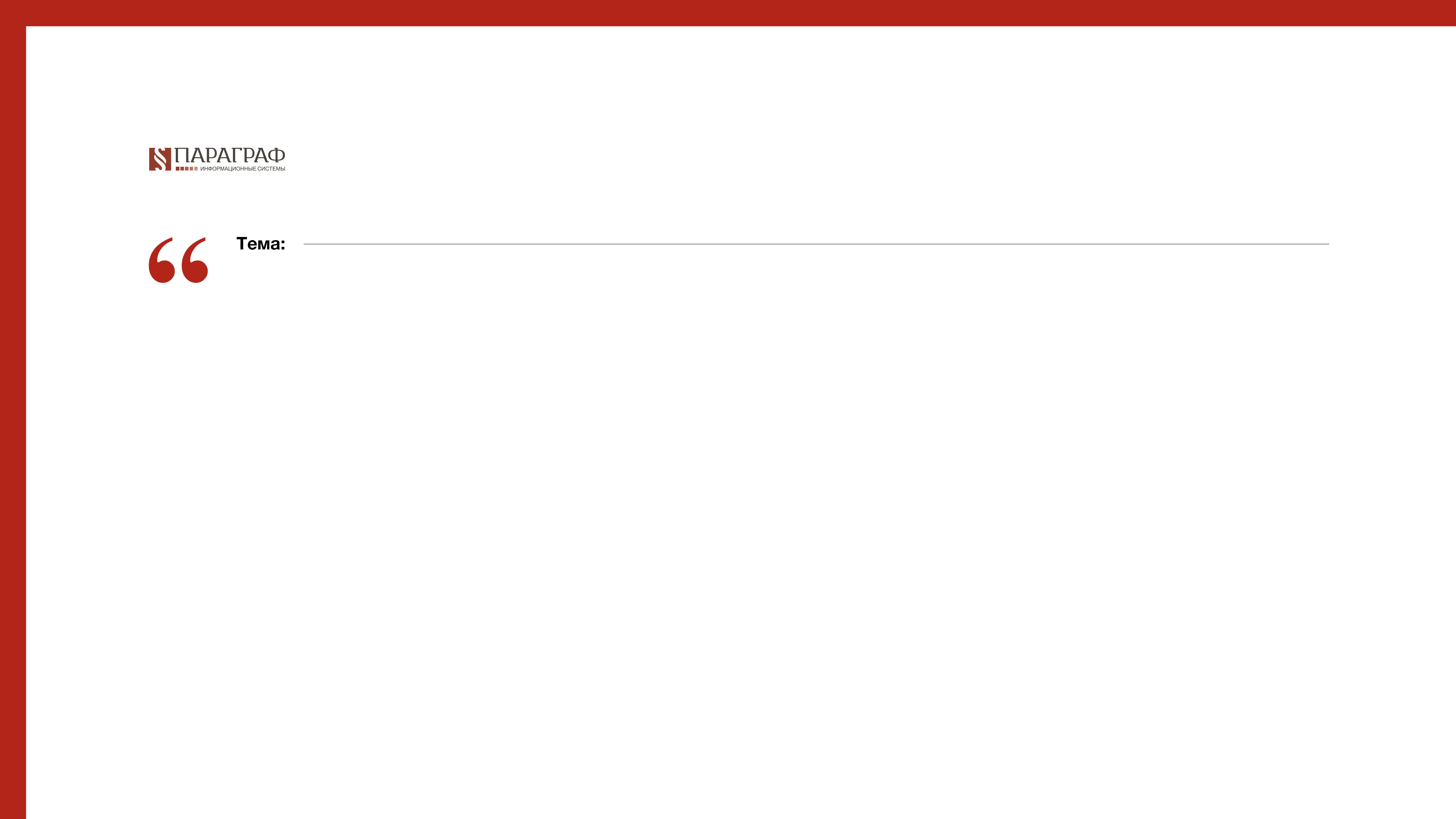 АКТУАЛЬНЫЕ АСПЕКТЫ ЗАЩИТЫ ПРАВ ЛИЧНОСТИ В ИНФОРМАЦИОННОМ ПРОСТРАНСТВЕ
Елена Нестерова

К.ю.н., ассоциированный профессор ВШП «Әділет» Каспийского университета, 
главный научный сотрудник Института законодательства и правовой информации РК, 
руководитель научно-экспертной службы ОФ «Ар-Бедел»
Надежда Янчук
 
Руководитель судебной практики ОФ «Ар-Бедел», 1993-2004 - Сотрудник прокуратуры Павлодарской области; 2004-2020 адвокат Павлодарской областной коллегии адвокатов
Роза Акбарова
 
Судебный эксперт, магистрант РУДН (Москва) «Судебная экспертиза в правоприменении»
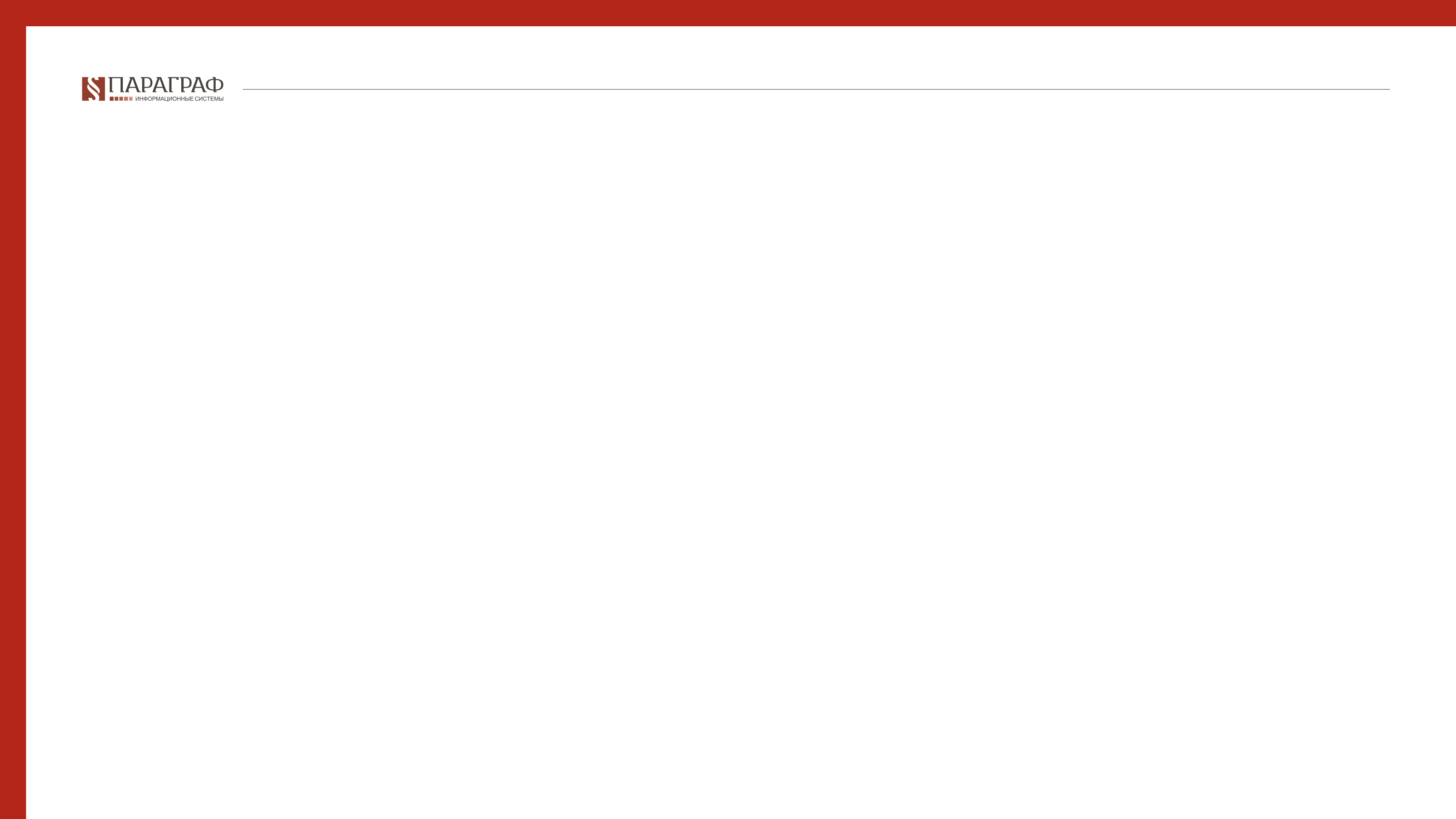 СВОБОДА ВЫРАЖЕНИЯ МНЕНИЯ И НЕПРИКОСНОВЕННОСТЬ ЧАСТНОЙ ЖИЗНИ
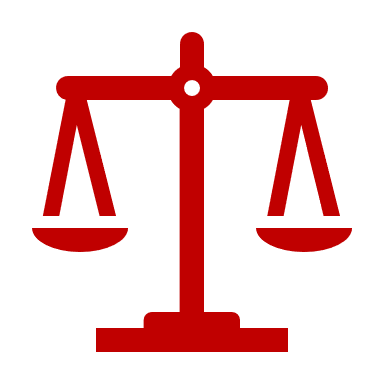 интенсивное развитие информационных технологий и новых средств распространения информации
 
конфликт между свободой слова и неприкосновенностью частной жизни, личной и семейной тайны, чести, достоинства, тайны переписки, телефонных переговоров и другими личными неимущественными правами

дезинформация в социальных сетях и мессенджерах как угроза информационной безопасности

обеспечение баланса между конституционными правами и свободами граждан
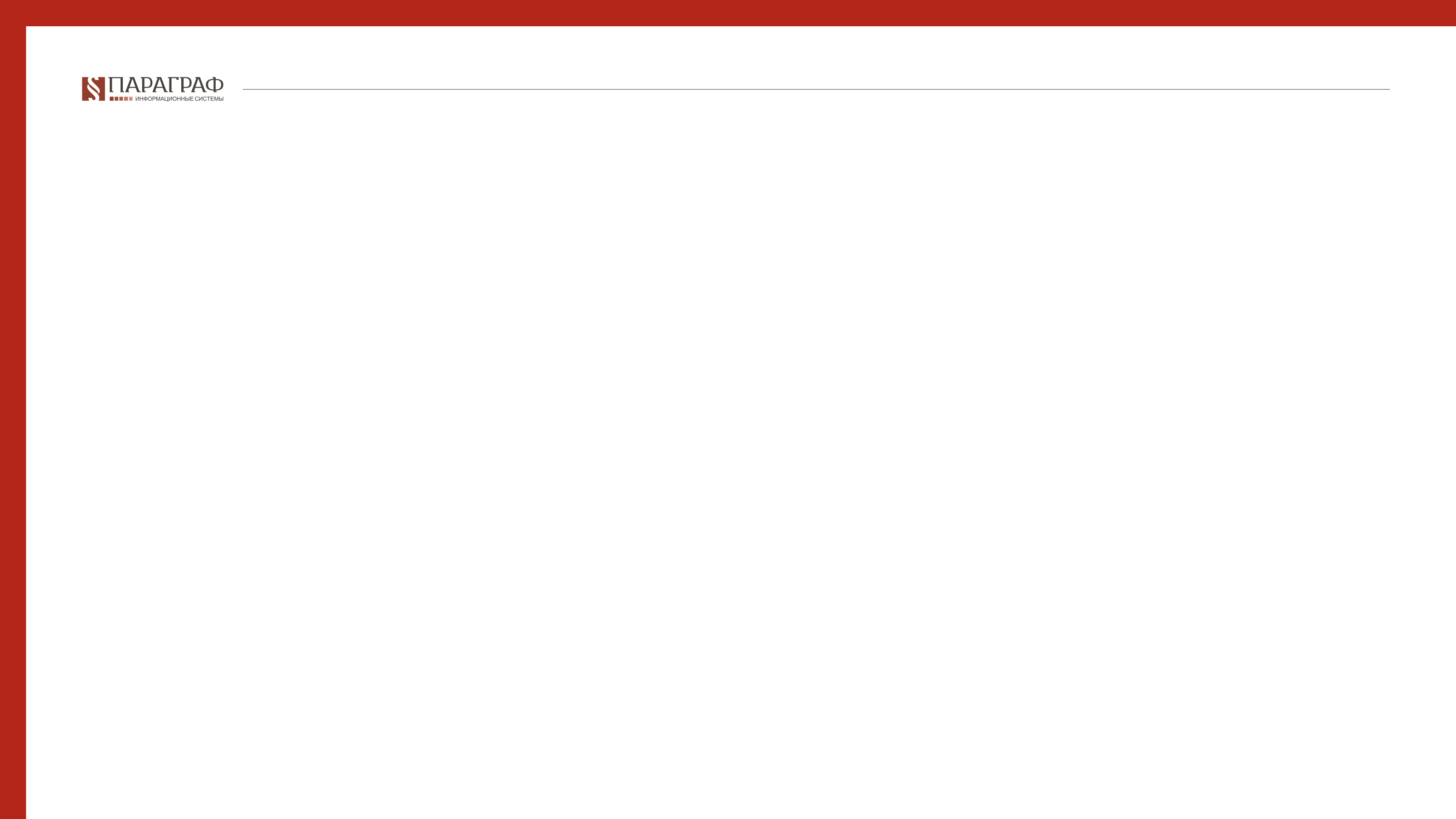 ОТРАСЛИ ЗАКОНОДАТЕЛЬСТВА:
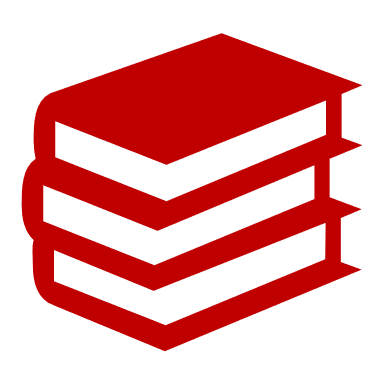 Конституционное право: гарантии личных неимущественных прав и обеспечения их неприкосновенности и защиты
 
Уголовное право: основания уголовной ответственности за посягательства на честь и достоинство, меры уголовно-правового воздействия за их совершение

Административное право: основания административной ответственности за  правонарушения, посягающие на личные права граждан (клевета, незаконные сбор, обработка или необеспечение мер по защите персональных данных и др.)

Гражданское право: защита частной сферы конкретной личности на основе компенсаторно-восстановительной функции гражданско-правовой ответственности
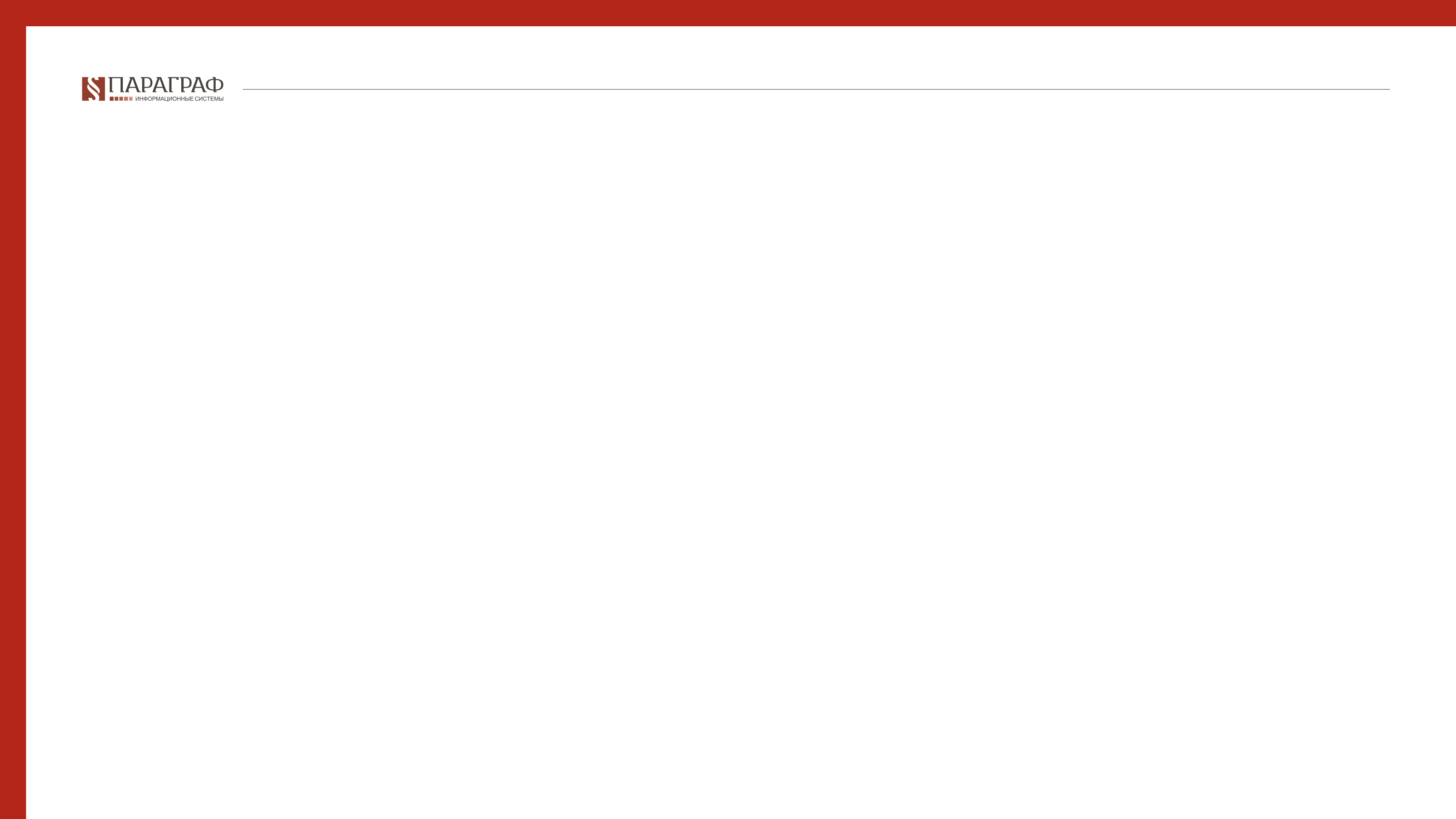 ПРОБЛЕМА ВЫБОРА ЭФФЕКТИВНОГО СПОСОБА ЗАЩИТЫ ЛИЧНЫХ НЕИМУЩЕСТВЕННЫХ ПРАВ:
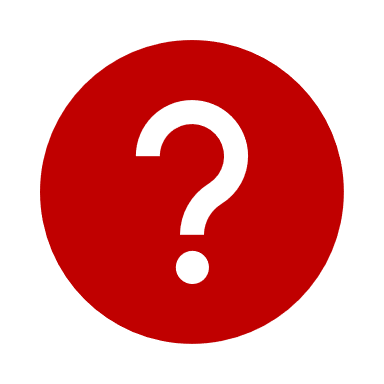 цель правой защиты

карательная функция уголовного и административного наказания

компенсаторно-восстановительная функция гражданско-правовой ответственности

различия в распределении бремени доказывания в уголовном и гражданском процессе
Эфемерная возможность привлечения лица к уголовной или административной ответственности не должна превалировать над эффективной гражданско-правовой защитой прав на доброе имя, изображение, честь и достоинство
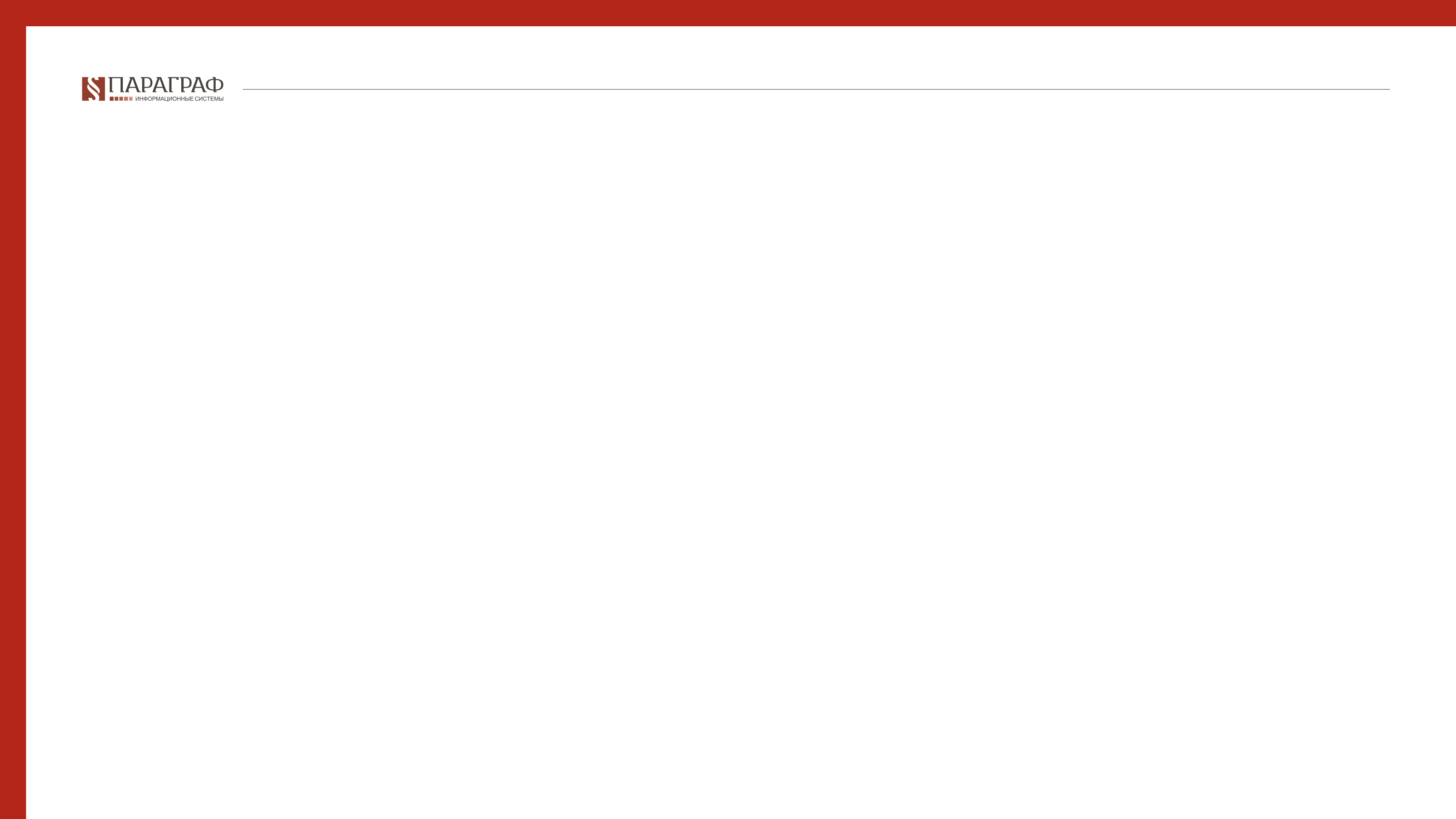 ГРАЖДАНСКО-ПРАВОВАЯ ЗАЩИТА ОТ НЕДОСТОВЕРНОЙ ДИФФАМАЦИИ
Право на опровержение порочащих сведений

  Право на ответ

  Право на возмещение убытков и морального вреда
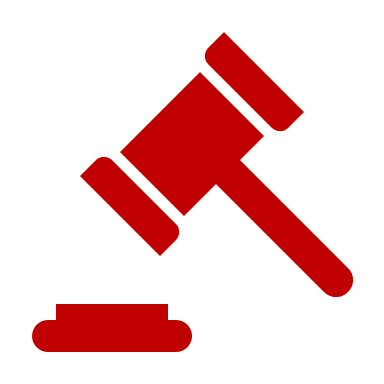 ? Право на удаление из сети порочащих сведений

? Право на защиту от иных форм посягательств на честь и достоинство [насмешки / провокации / запугивание, социальная изоляция и др. способы травли]

? Распределение бремени доказывания

? Если личность правонарушителя установить невозможно

? Можно ли требовать опровержения недостоверной информации, которая не порочит честь и достоинство
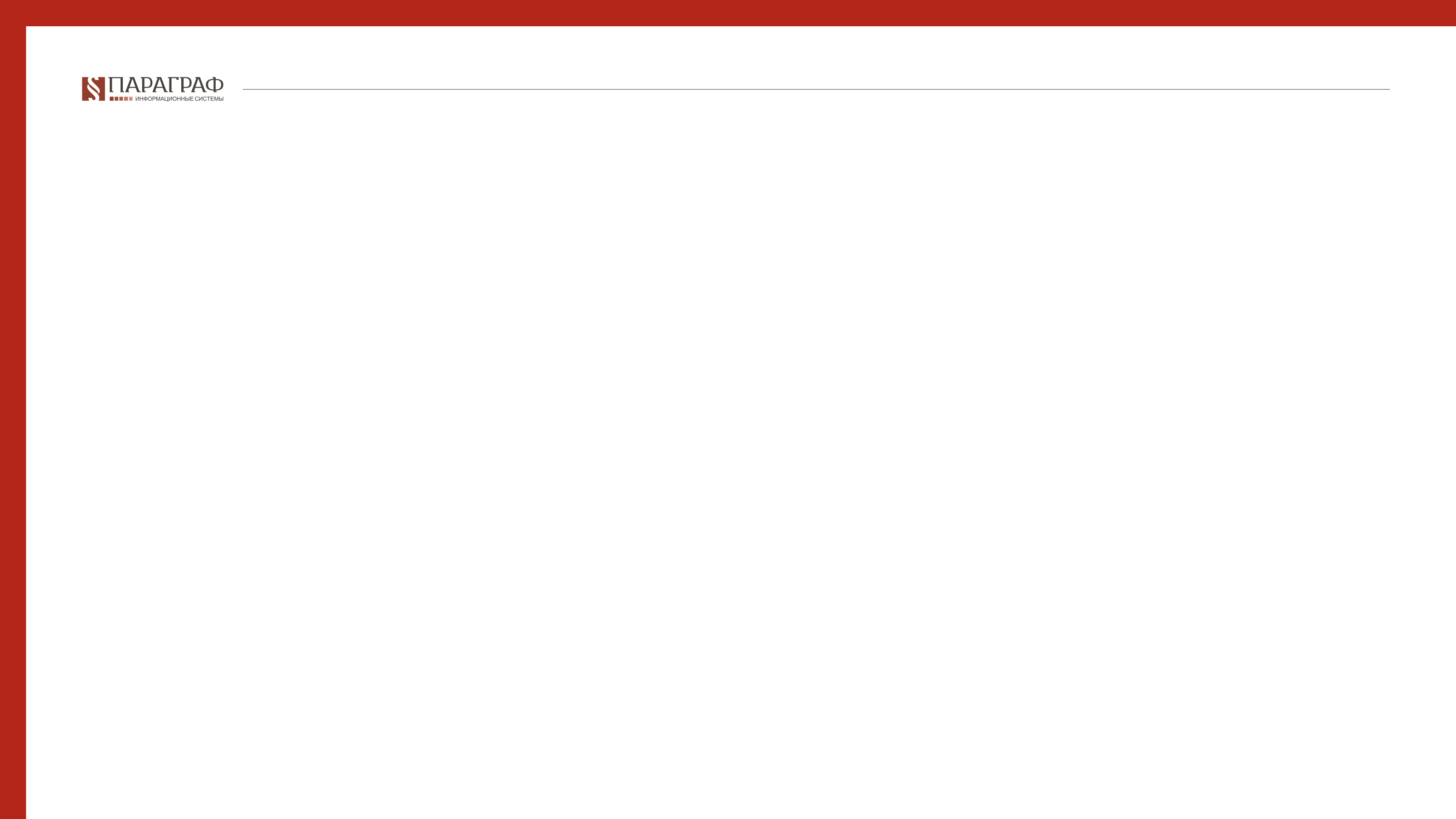 ПРАВО НА ОХРАНУ ТАЙНЫ ЛИЧНОЙ ЖИЗНИ
право на неприкосновенность личной документации (писем, дневников, заметок и т.п.)

  защита сведений о различных сторонах индивидуальной жизнедеятельности человека, разглашение (передача, утечка) которых может нанести ущерб гражданину)

 охрана тайны телефонных переговоров
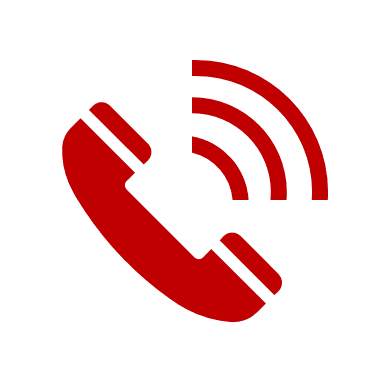 пресечение действий, нарушающих право или создающих угрозу его нарушения;
 компенсация имущественного и морального вреда; 
признание судом факта нарушения личного неимущественного права;
 удаление информации из сети и др.
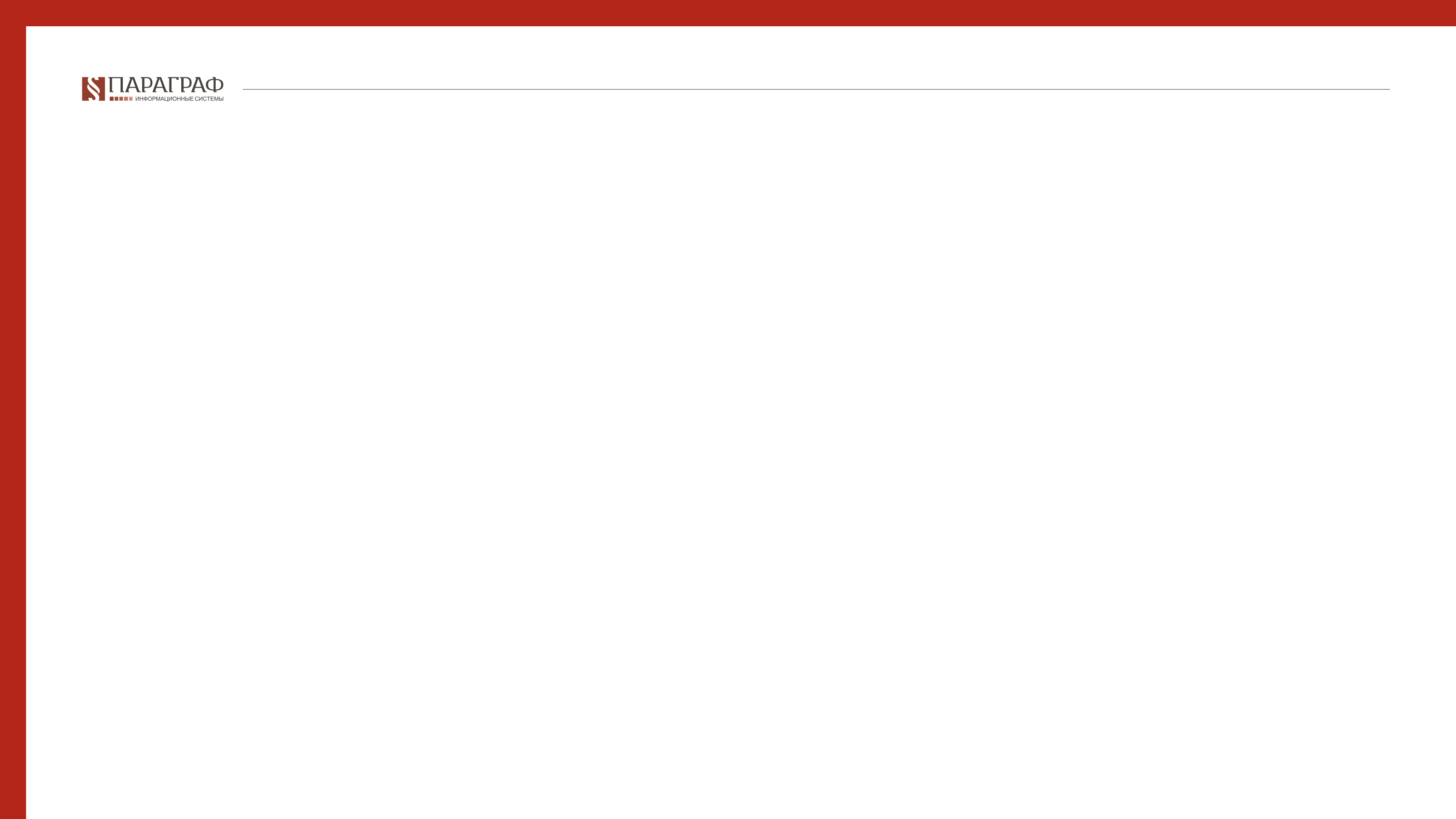 ЗАЩИТА ПРАВА НА СОБСТВЕННОЕ ИЗОБРАЖЕНИЕ
право лица требовать от третьих лиц воздержаться от использования и обнародования собственного изображения (фотографий, видеозаписей, произведений изобразительного искусства и т.д.) 

 обнародование изображения гражданина, в том числе путем его самостоятельного размещения в сети Интернет не дает иным лицам права на использование такого изображения без согласия изображенного лица.
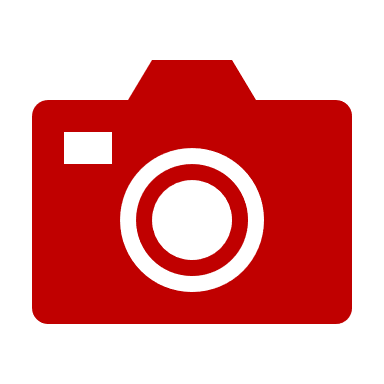 ! Исключения установлены Законом о средствах массовой информации
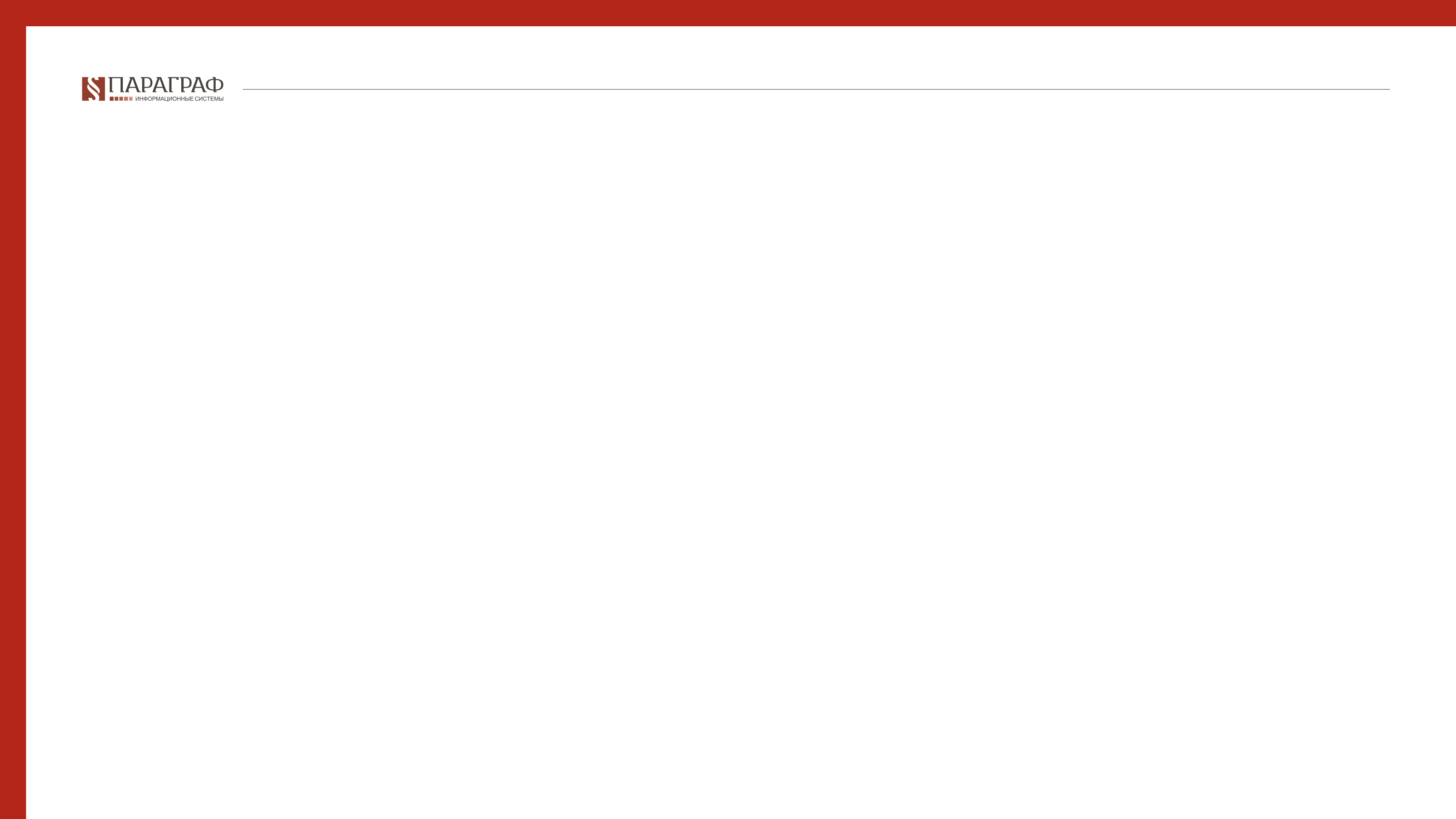 ЗАЩИТА ПРАВ ЛИЧНОСТИ В ИНФОРМАЦИОННОМ ПРОСТРАНСТВЕ В УГОЛОВНОМ ПРОЦЕССЕ
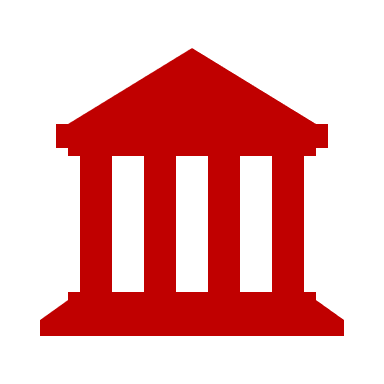 Ответственность за оскорбление

     Иные виды уголовных правонарушений, совершаемых с использованием сетей телекоммуникаций
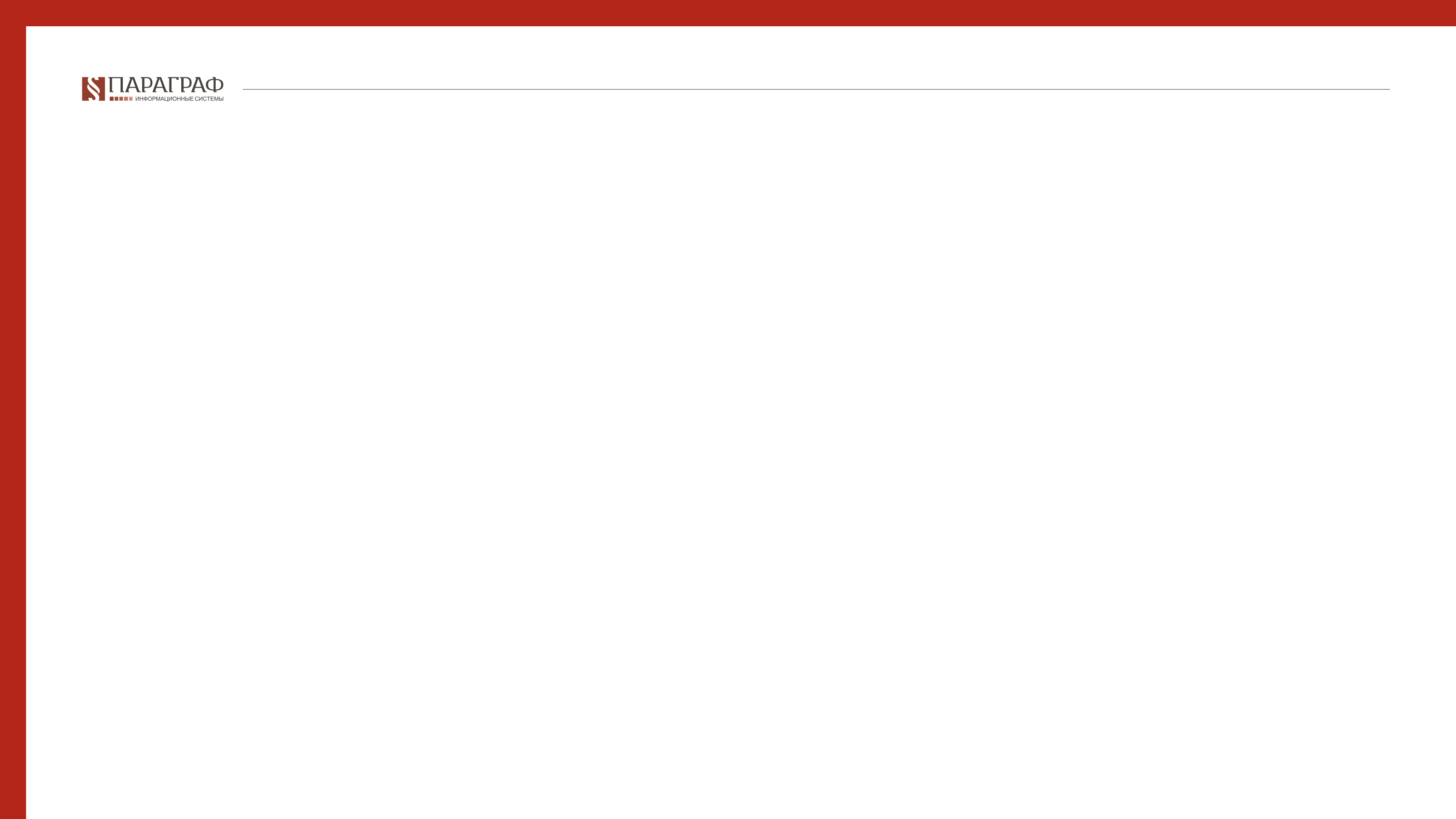 ПРЕИМУЩЕСТВА РАССМОТРЕНИЯ ДЕЛА ОБ ОСКОРБЛЕНИИ, СОВЕРШЕННОМ В ИНФОРМАЦИОННОМ ПРОСТРАНСТВЕ, В ПОРЯДКЕ ЧАСТНОГО ОБВИНЕНИЯ
в случае вынесения обвинительного приговора, виновный получает наказание, предусмотренное санкцией ч.2 ст. 131 УК РК(штраф до 200 МРП или исправительные работы в том же размере, либо привлечение к общественным работам на срок до 180 часов)
одновременно с рассмотрением дела частного обвинения, может быть заявлен гражданский иск, который рассматривается в рамках уголовного процесса (государственная пошлина при заявлении гражданского иска в рамках дела частного обвинения не оплачивается).
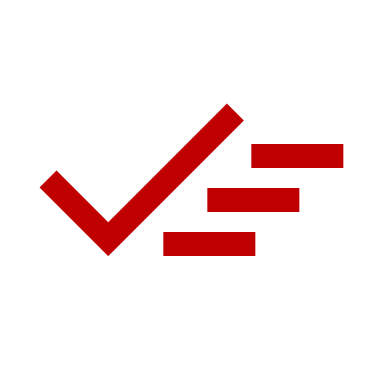 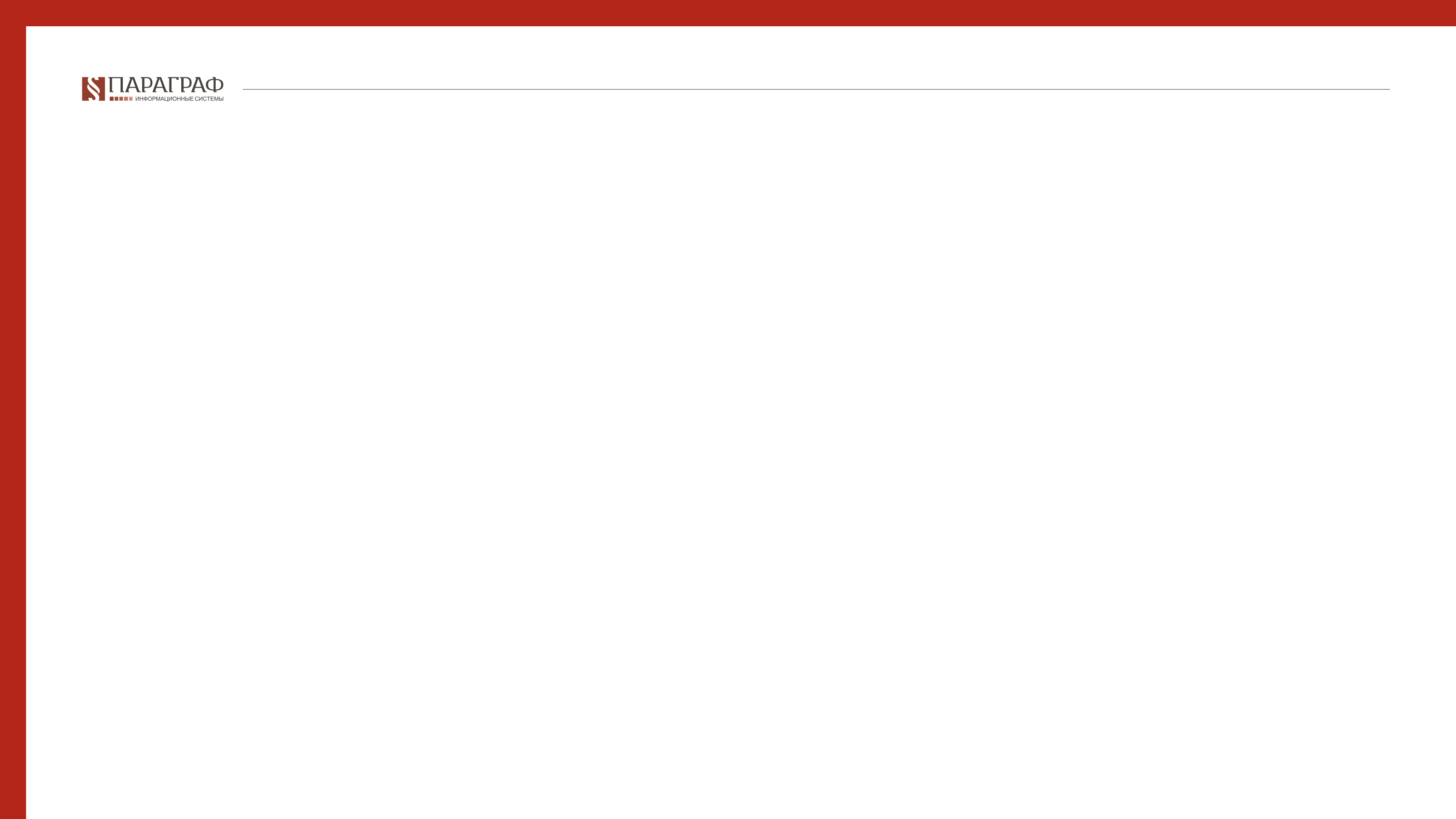 ВИДЫ ДОКАЗАТЕЛЬСТВ В УГОЛОВНОМ ПРОЦЕССЕ И ИХ ИСПОЛЬЗОВАНИЕ ПРИ РАССМОТРЕНИИ ДЕЛ ПО СТ. 131 УК РК
Фактические данные, имеющие значение для правильного разрешения уголовного дела, устанавливаются: 
показаниями подозреваемого, обвиняемого, потерпевшего, свидетеля, свидетеля имеющего право на защиту, эксперта, специалиста; 
заключением эксперта, специалиста;
 вещественными доказательствами;
 протоколами процессуальных действий и иными документами.
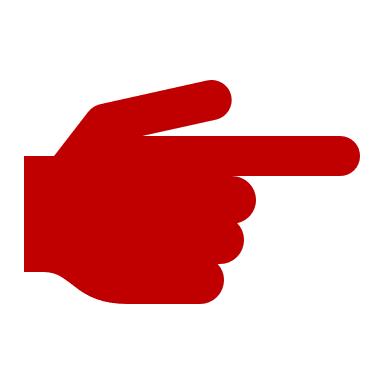 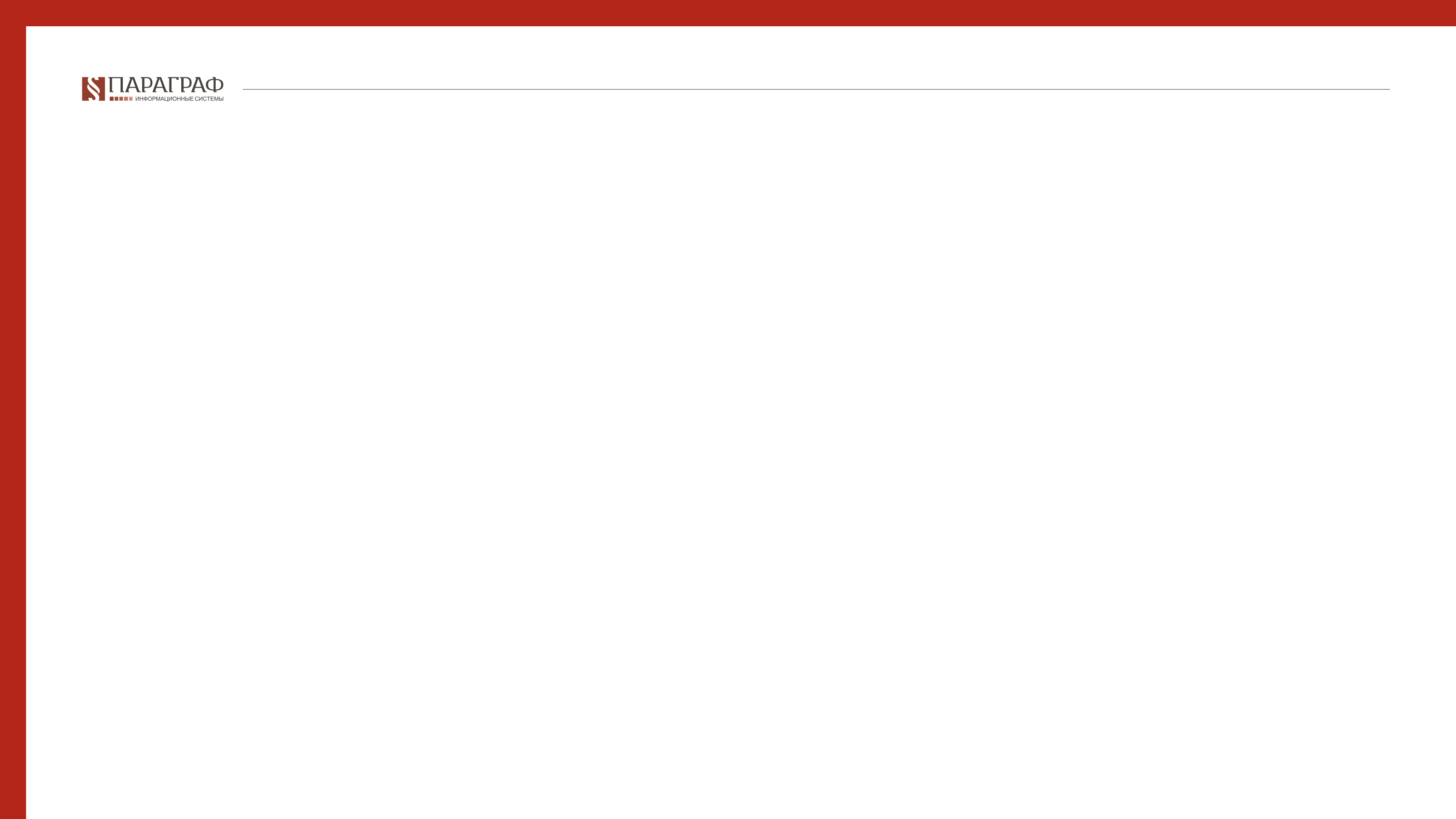 ЗАКЛЮЧЕНИЕ СПЕЦИАЛИСТА, КАК ДОКАЗАТЕЛЬСТВО ПО ДЕЛАМ О ПРАВОНАРУШЕНИИ, ПРЕДУСМОТРЕННОМ СТ. 131 УК РК
Заключение специалиста – оформленный в соответствии с требованиями УПК и представленный в письменном виде официальный документ, отражающий содержание исследования и выводы по вопросам, поставленным перед специалистом лицом, ведущим уголовный процесс, или сторонами. 
Заключение специалиста не является обязательным для органа, ведущего уголовный процесс, однако его несогласие с заключением должно быть мотивировано.
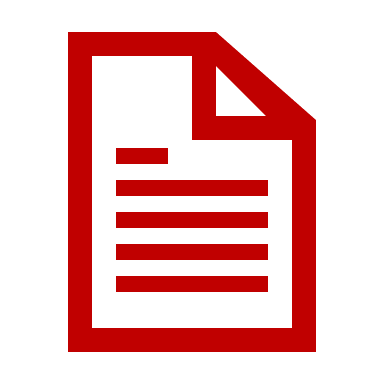 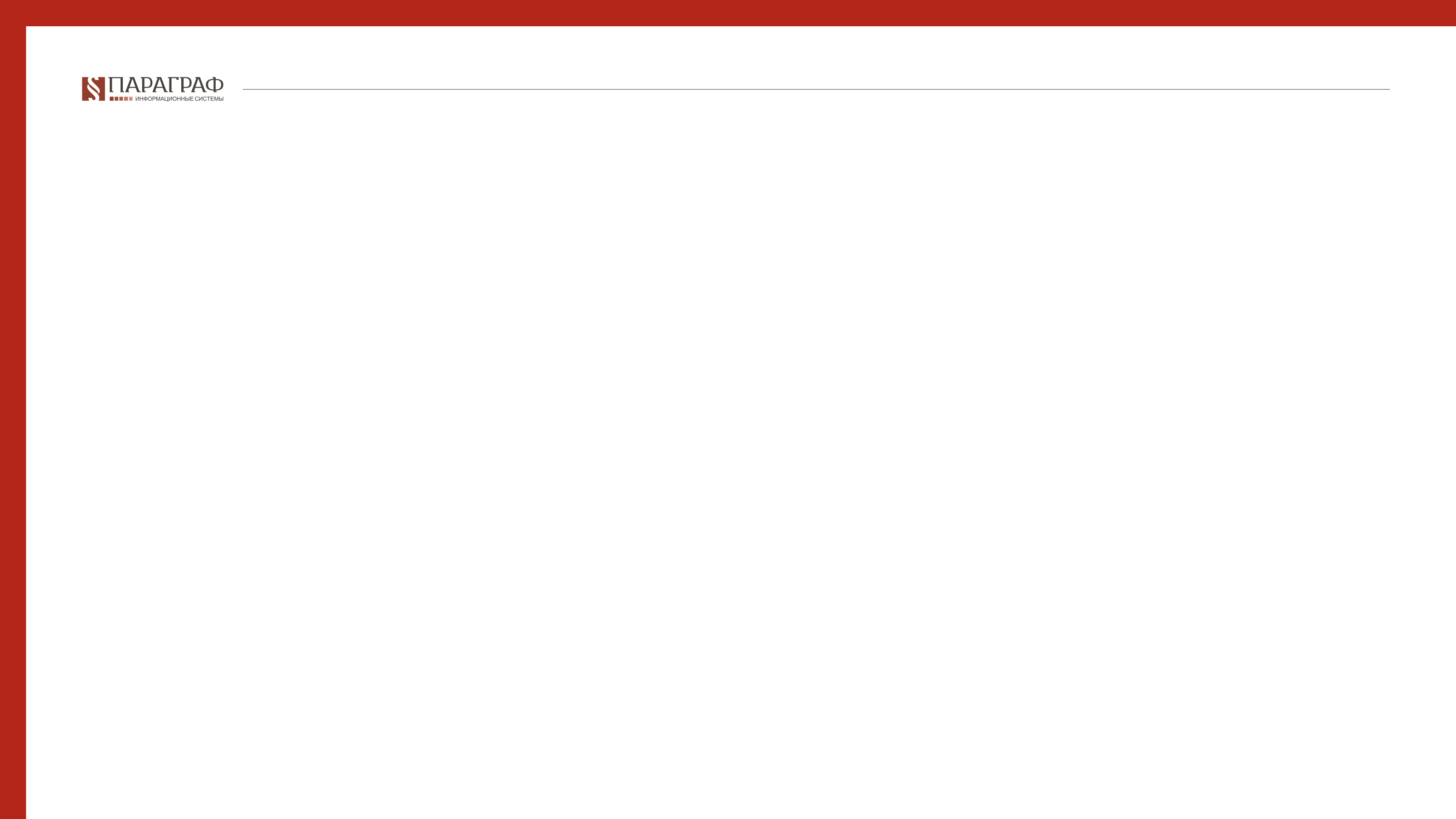 ДЕКРИМИНАЛИЗАЦИЯ КЛЕВЕТЫ
Клевета – административное  правонарушение 
Ст. 73-3 КоАП РК:
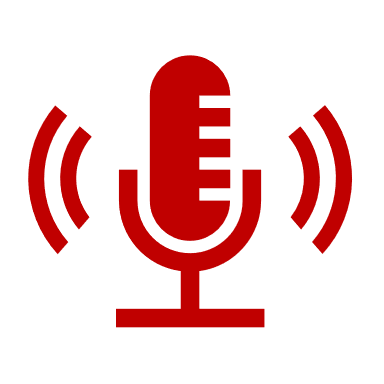 “Статья 73-3. Клевета
1. Клевета, то есть распространение заведомо ложных сведений, порочащих честь и достоинство другого лица или подрывающих его репутацию, -
влечет штраф на физическое лицо в размере ста шестидесяти месячных расчетных показателей или административный арест на срок пятнадцать суток, на должностное лицо - штраф в размере пятисот пятидесяти месячных расчетных показателей либо административный арест на срок двадцать суток.
2. То же деяние, совершенное публично или с использованием средств массовой информации или сетей телекоммуникаций, -
влечет штраф на физическое лицо в размере ста восьмидесяти месячных расчетных показателей или административный арест на срок двадцать суток, на должностное лицо - штраф в размере шестисот пятидесяти месячных расчетных показателей либо административный арест на срок двадцать пять суток.
3. Деяния, предусмотренные частями первой или второй настоящей статьи, соединенные с обвинением лица в совершении коррупционного, тяжкого или особо тяжкого преступления, -
влекут штраф на физическое лицо в размере двухсот месячных расчетных показателей или административный арест на срок двадцать пять суток, на должностное лицо - штраф в размере семисот пятидесяти месячных расчетных показателей либо административный арест на срок тридцать суток.”
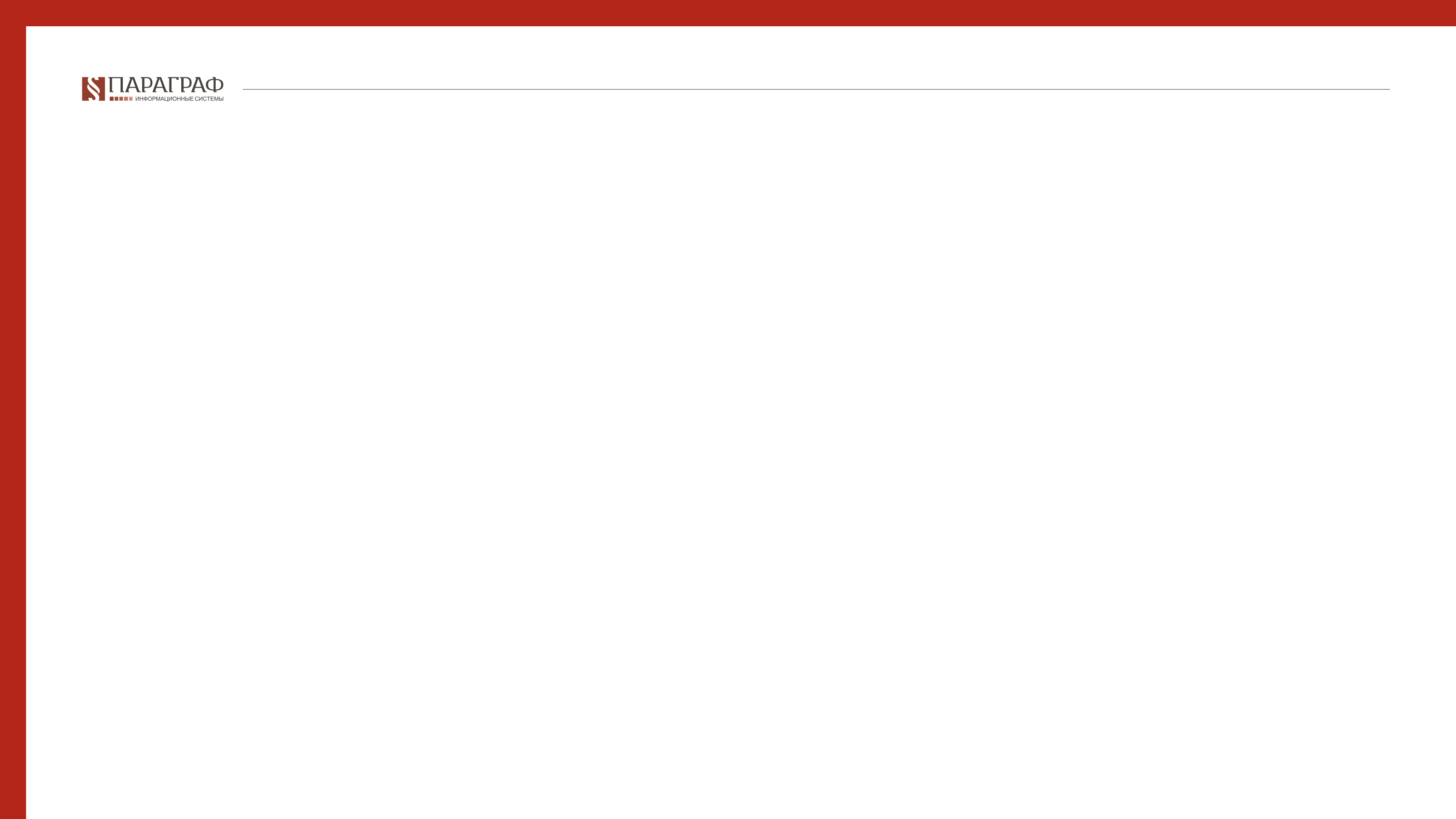 ЭКСПЕРТИЗА В ПРОЦЕССЕ СУДЕБНОЙ ЗАЩИТЫ ПРАВ ЛИЧНОСТИ В ИНФОРМАЦИОННОМ ПРОСТРАНСТВЕ
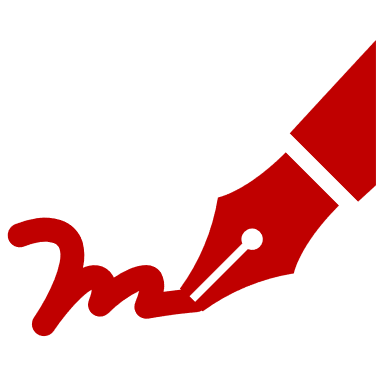 Честь -  моральная ценность личности, связанная с конкретным общественным положением человека, его полом, родом деятельности и признаваемыми за ним моральными заслугами. Понятие чести -  исходит из различия, неодинаковости поступков, моральных качеств. 
Достоинство -  абсолютная ценность любой личности: неотчуждаемое, общечеловеческое право (благо) личности.  Понимание собственного достоинства -  это осознание человеком своей ответственности перед собой как перед личностью. Понятие достоинства исходит из морального равенства всех людей№
Репутация -  мнение, основанное на оценке окружающим морального облика (качеств) человека, определяющее степень уважения, авторитет и меру доверия. Деловая репутация -  оценка профессиональных (деловых) качеств человека в общественном сознании.
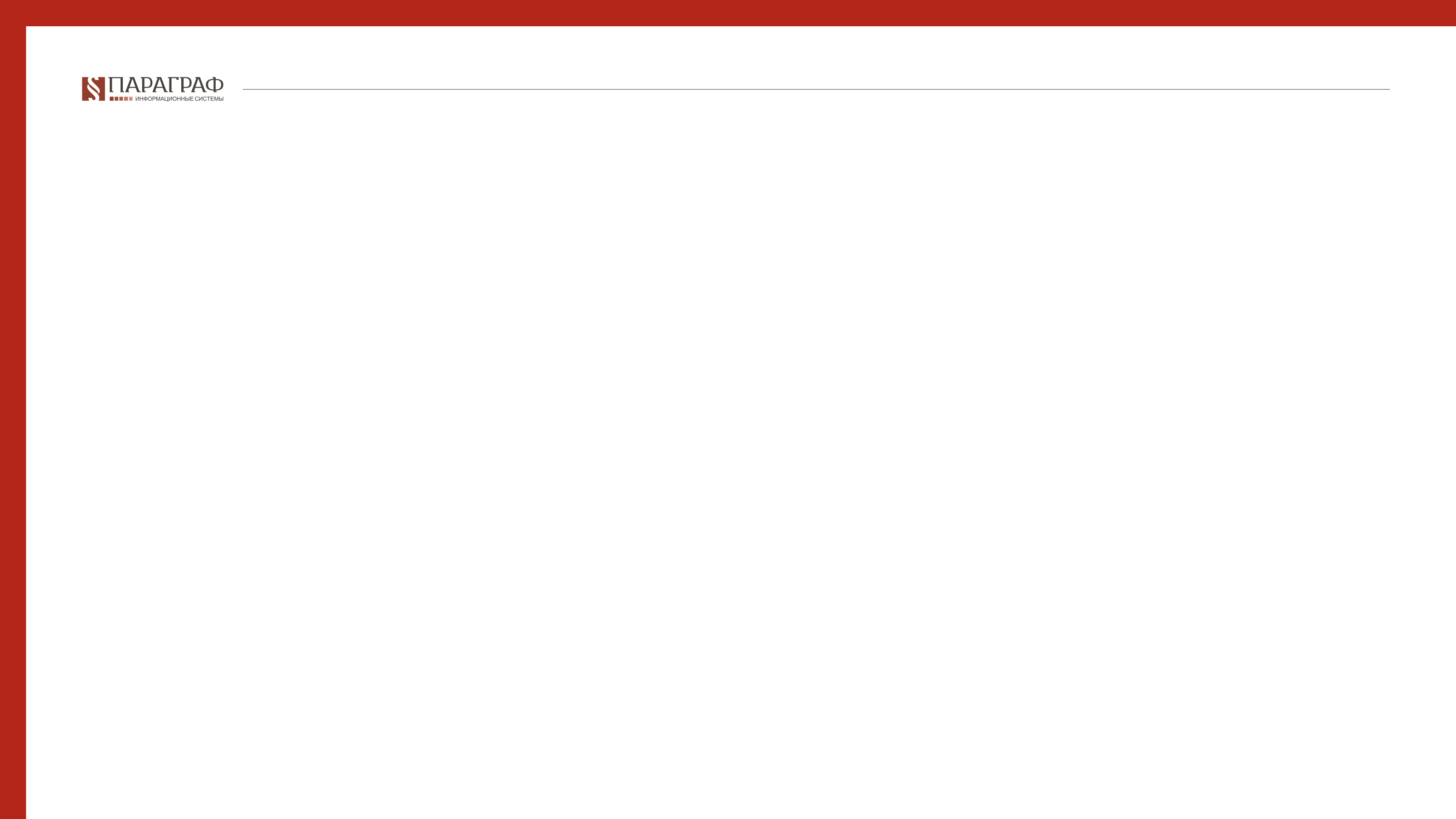 ОСКОРБЛЕНИЕ: взгляд эксперта
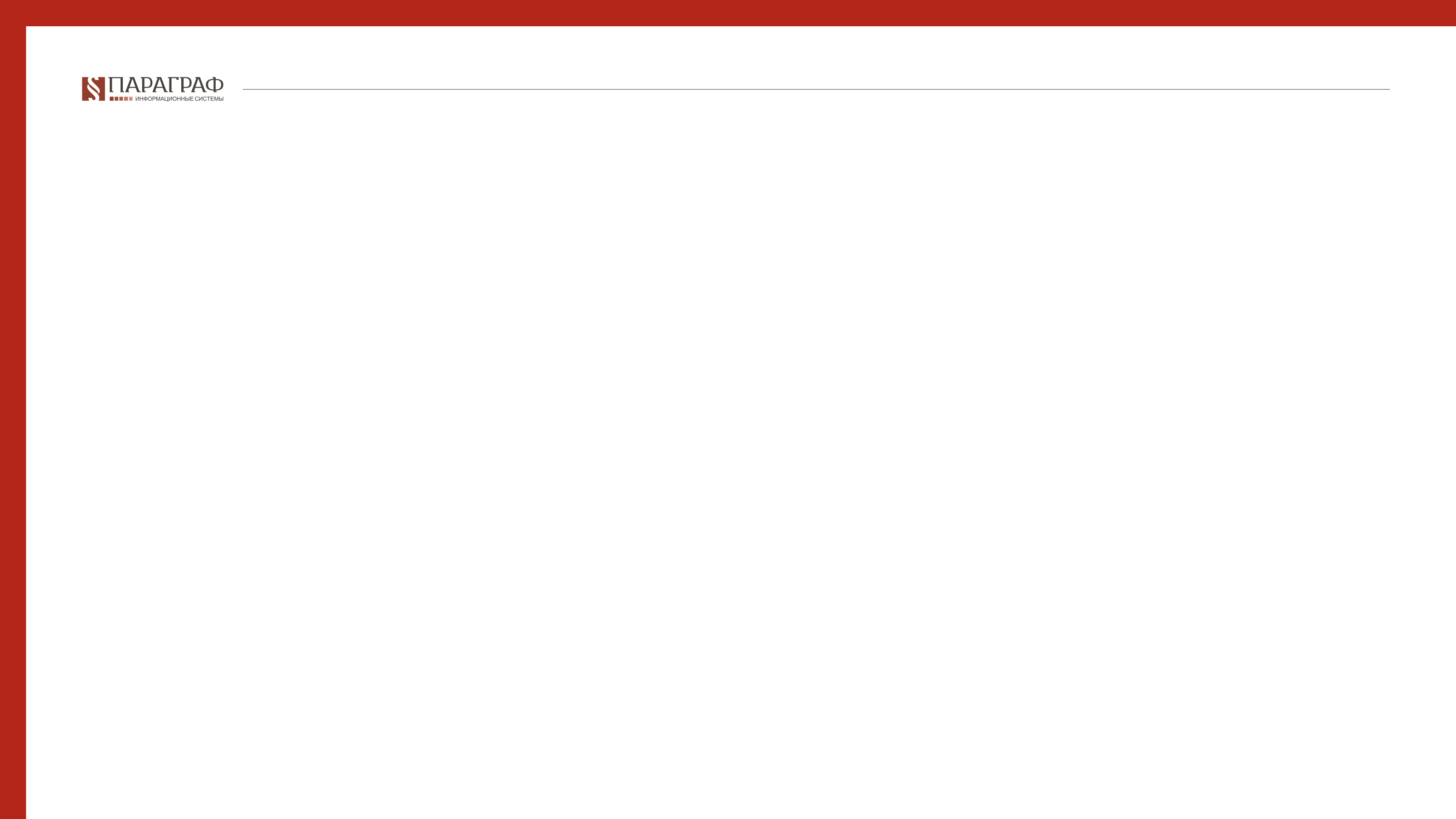 ПОРОЧАЩИЕ СВЕДЕНИЯ
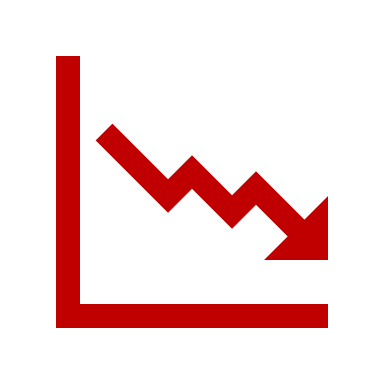 Порочащие сведения – ложные тексты (фактологические или оценочные), содержащие описание (оценку) каких-либо событий (явлений) и направленные на унижение чести и умаление достоинства. Порочащими являются такие не соответствующие действительности сведения, которые умаляют честь, достоинство, деловую репутацию гражданина или организации в общественном мнении или мнении отдельных граждан с точки зрения соблюдения законов, моральных принципов общества.
Позорящие сведения –  информация, содержащая описание реально совершенных каким-либо человеком бесчестных, постыдных действий.
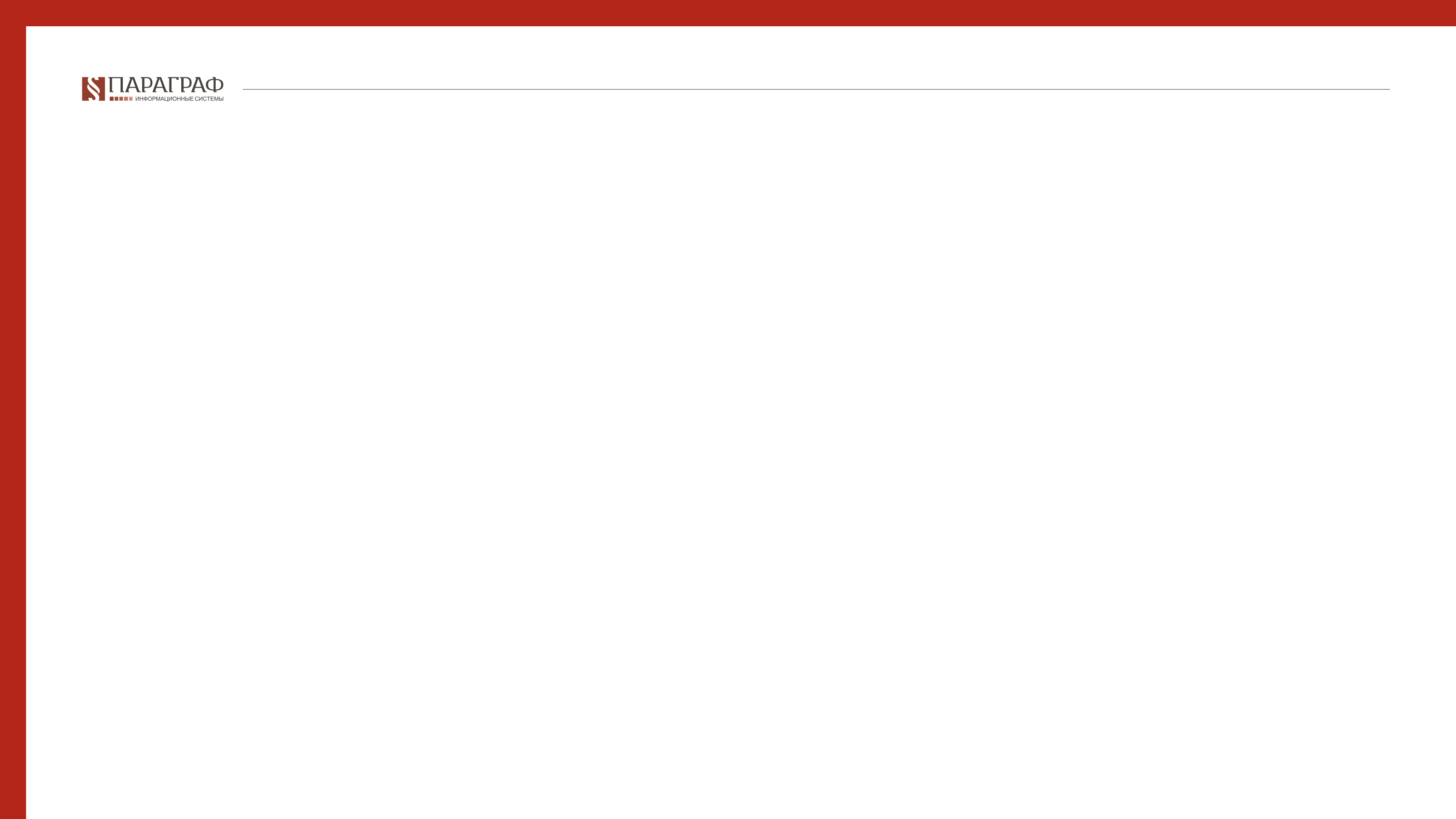 ДИФФАМАЦИЯ
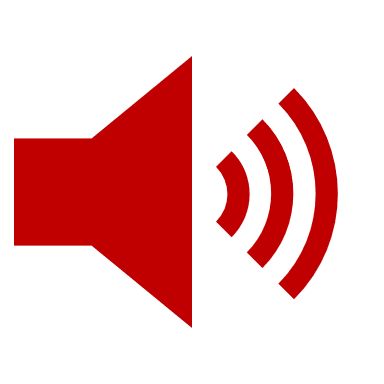 Диффамация - это общепринятый в большинстве стран мира юридический термин, под которым понимается правонарушение в виде распространения (произнесения слов или публикации) не соответствующих действительности сведений, порочащих честь, достоинство и деловую репутацию потерпевшего. 
Ненормативная (инвективная) лексика включает в себя: 
1) внелитературные слова (выражения), взятые из жаргонов, диалектов и пр.;
2) литературные слова, которые в какой-либо конкретной ситуации, адресно обращенные к конкретному человеку, противоречат нормам общественной морали.
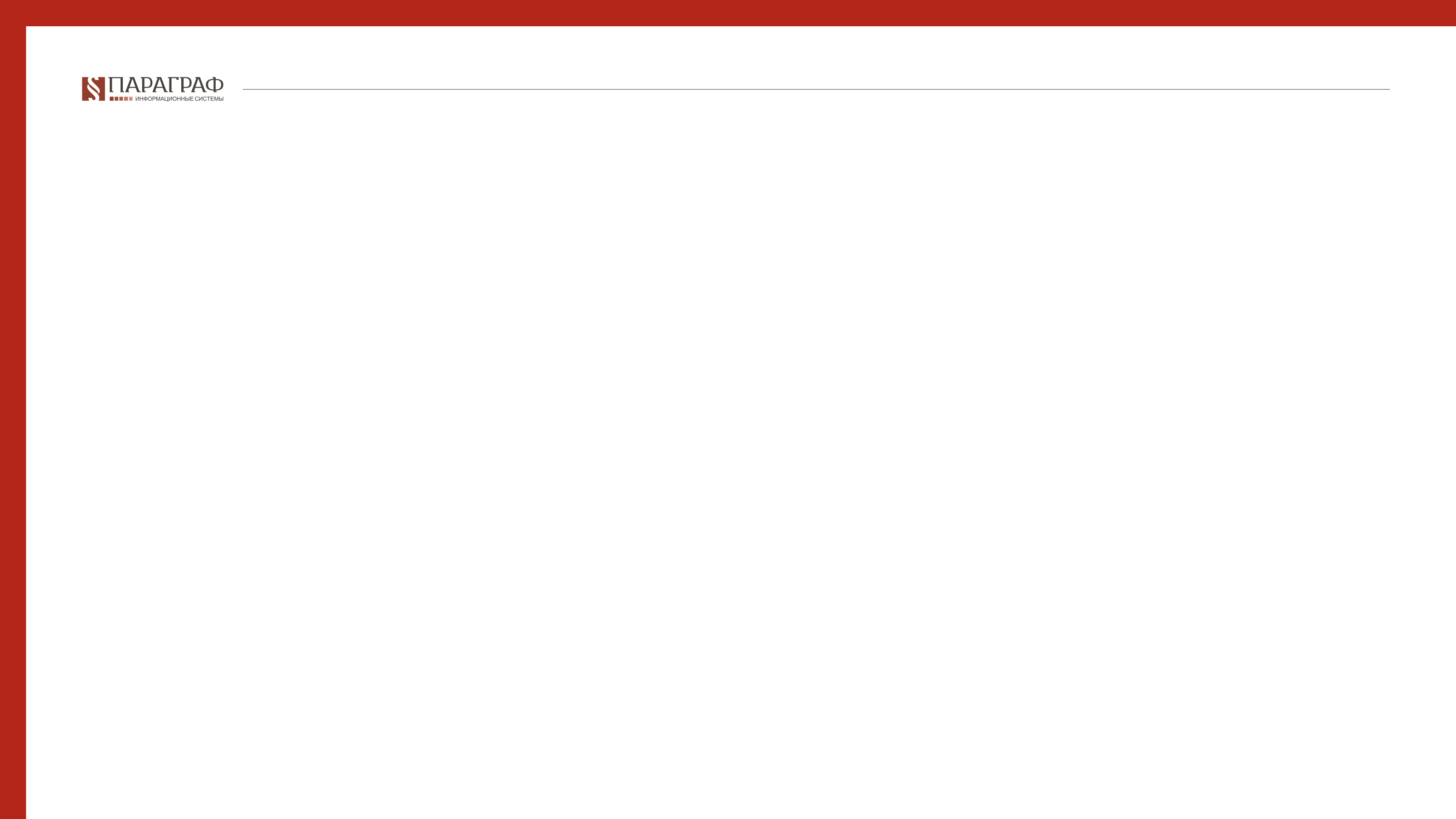 ВОПРОСЫ ОТ УЧАСТНИКОВ ВЕБИНАРА
Татьяна спрашивает:

Здравствуйте. Предполагаю, намного проще и полезнее чтобы были созданы сформированы службы из грамотных людей, наделённых властью и полномочиями сразу по горячим следам пресекать хамов и сквернословов, согласно культуре и законам, что существуют в обществе. Странно, что людей провоцируют иль доводят до отчаяния и ещё ждут что они станут втягиваться в разборки. Явно, что могут находить другие пути выхода, создавая свои закрытые группы. Однако это обедняет общество от полезной информации. Надеюсь на понимание и рассмотрение данного предложения.
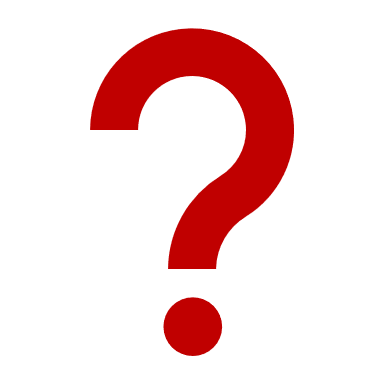 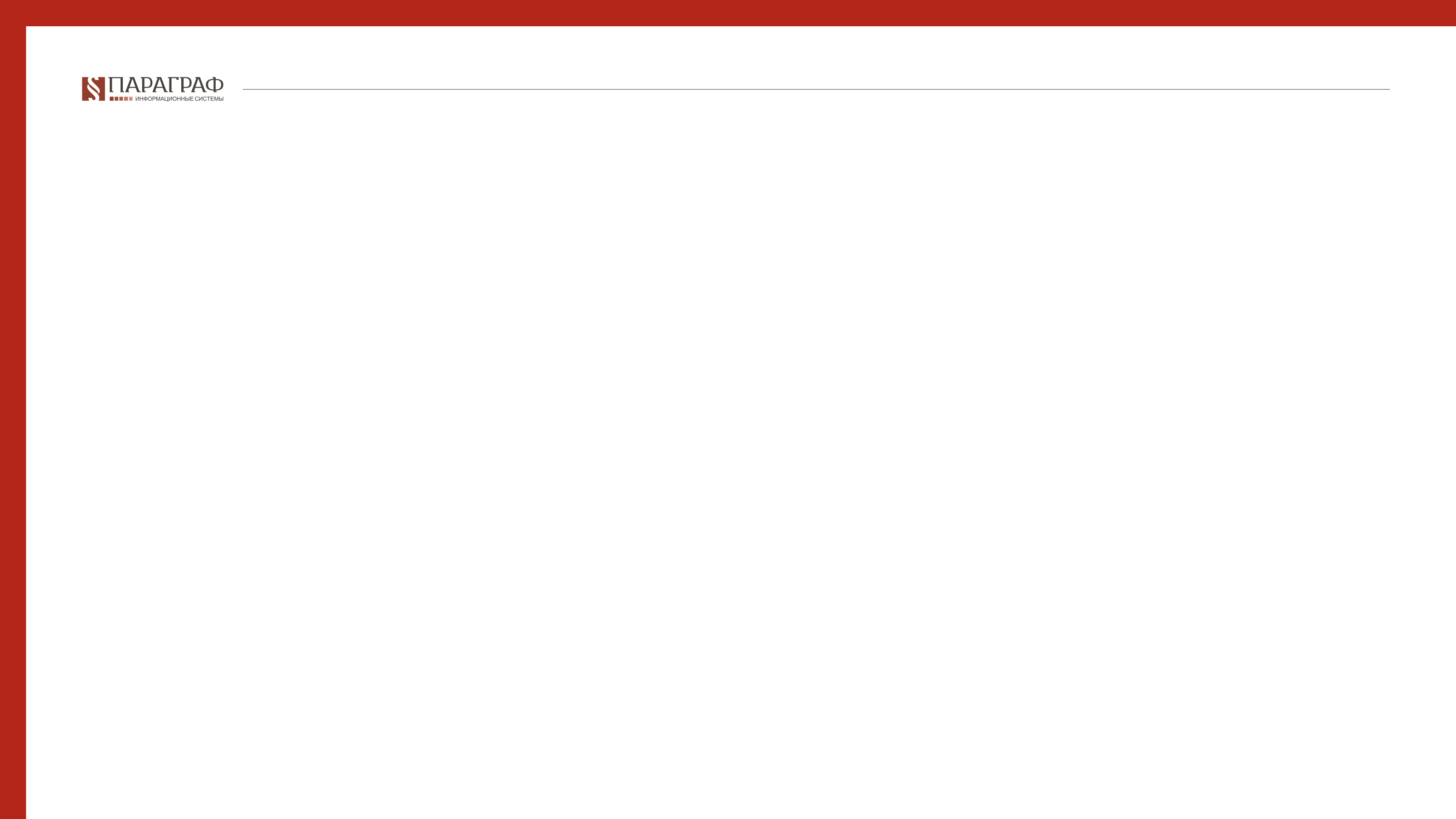 ВОПРОСЫ ОТ УЧАСТНИКОВ ВЕБИНАРА
Виктория спрашивает:

Что делать, если в родительском чате школьного класса одна из неадекватных родительниц постоянно необоснованно и довольно грубо нападает на нашего классного руководителя и других родителей? Предусмотрена ли за это какая-нибудь ответственность?
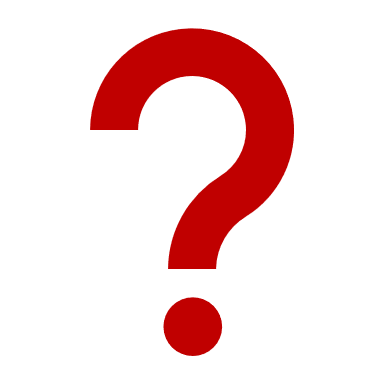 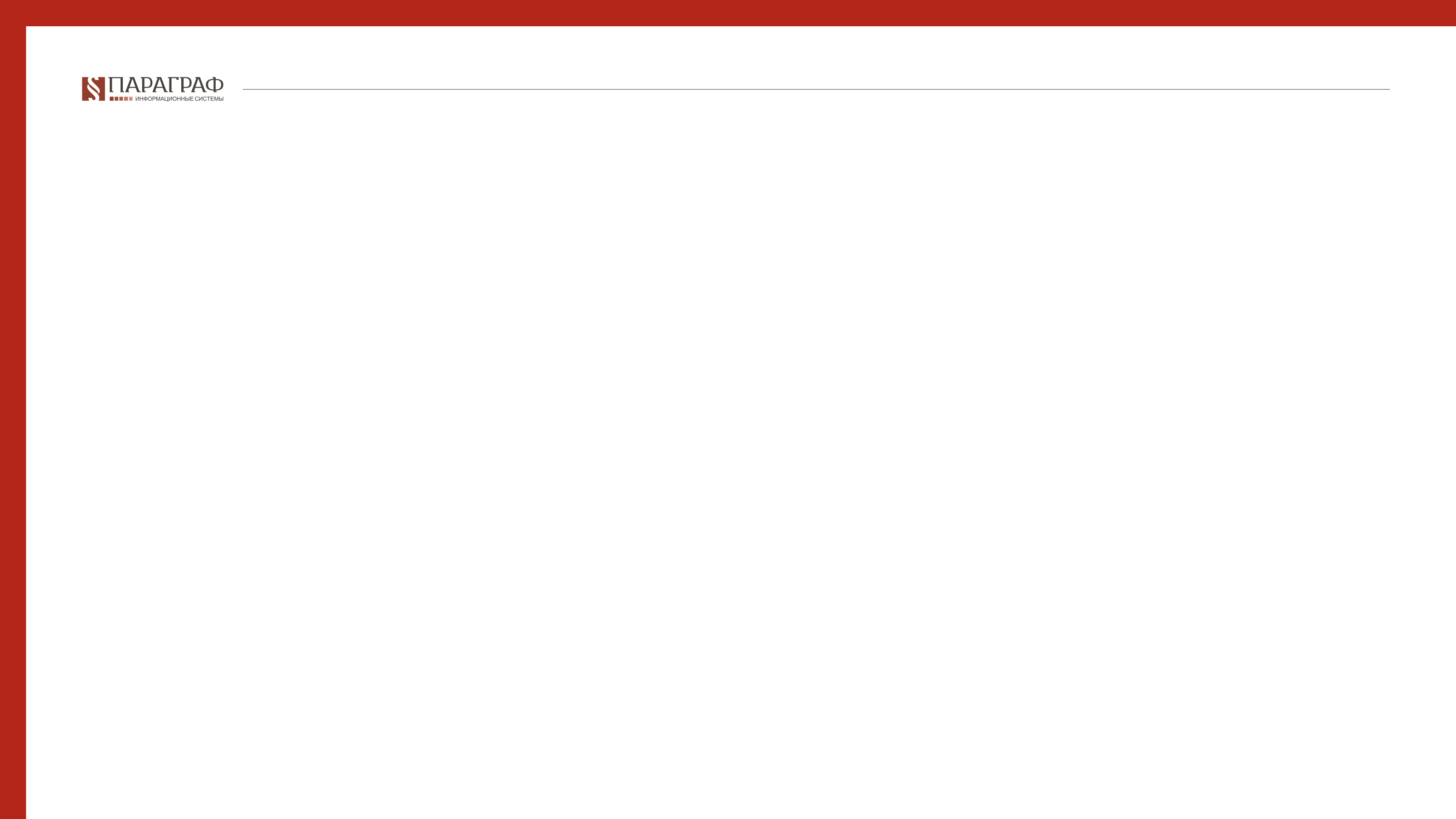 ВОПРОСЫ ОТ УЧАСТНИКОВ ВЕБИНАРА
Жалын спрашивает:

Предусмотрена ли юридическая ответственность за репост? То есть когда пользователь Фейсбука или Вотсаппа пересылает («репостит») чужой текст, в котором есть порочащая / недостоверная информация? Ведь репостер может и не разделять мнение в пересылаемом посте и, более того, репостить его с негативной оценкой поста?
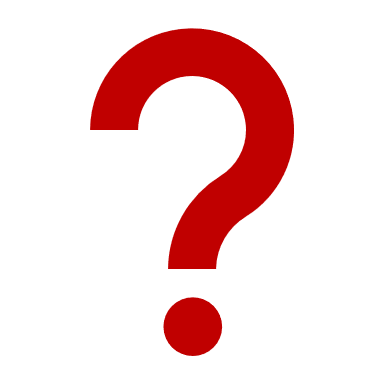 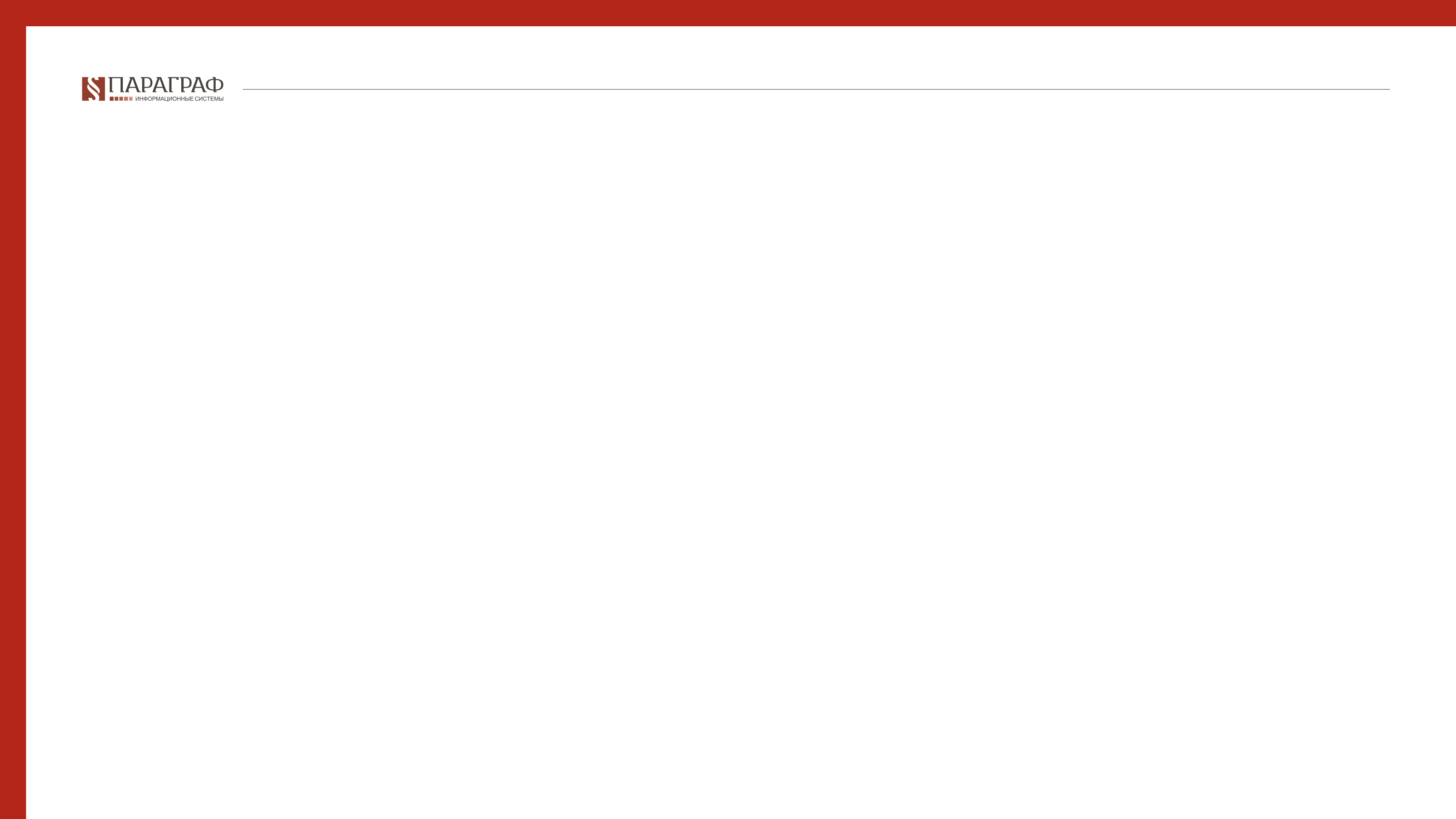 ВОПРОСЫ ОТ УЧАСТНИКОВ ВЕБИНАРА
Вячеслав спрашивает:

Институт адвокатуры и его роль при защите прав личности в информационном пространстве. Способы совершенствования законодательства института адвокатуры в этом направлении.
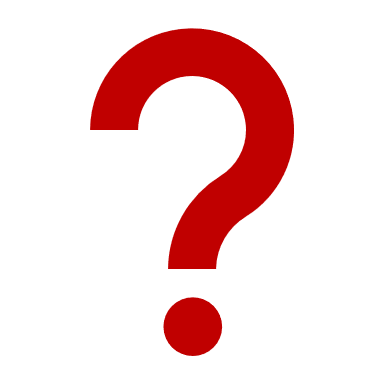 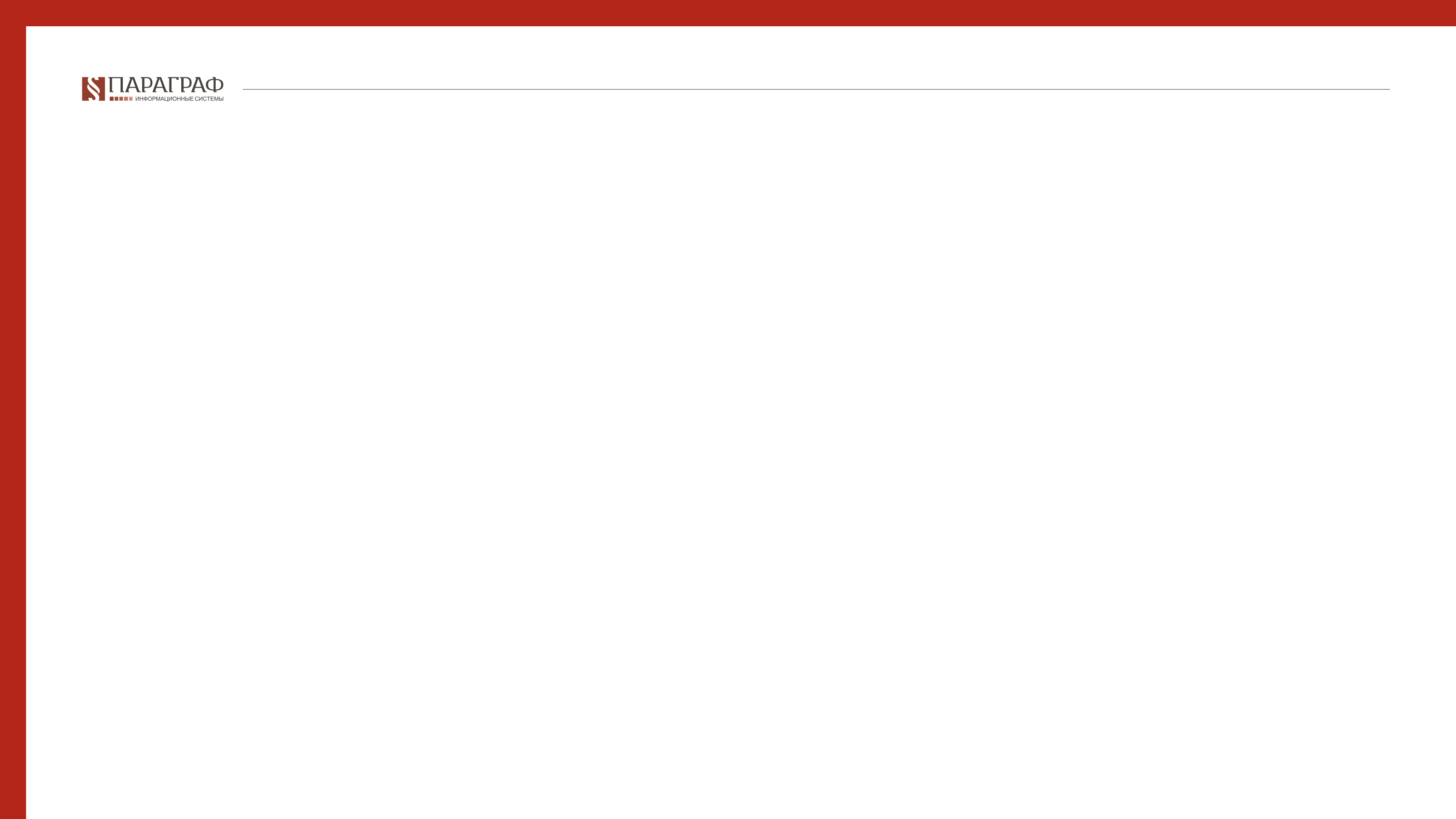 ВОПРОСЫ ОТ УЧАСТНИКОВ ВЕБИНАРА
Вячеслав спрашивает:

Какие на Ваш взгляд поправки и нововведения в законодательство позволит устранить проблему защиты неимущественных прав , нарушение которых происходит в сфере it телекоммуникаций.
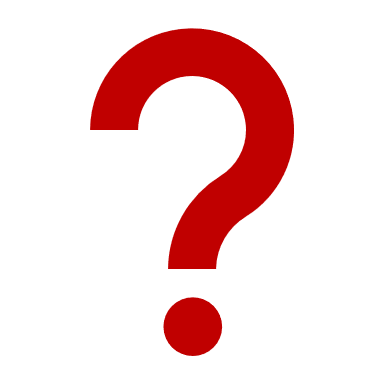 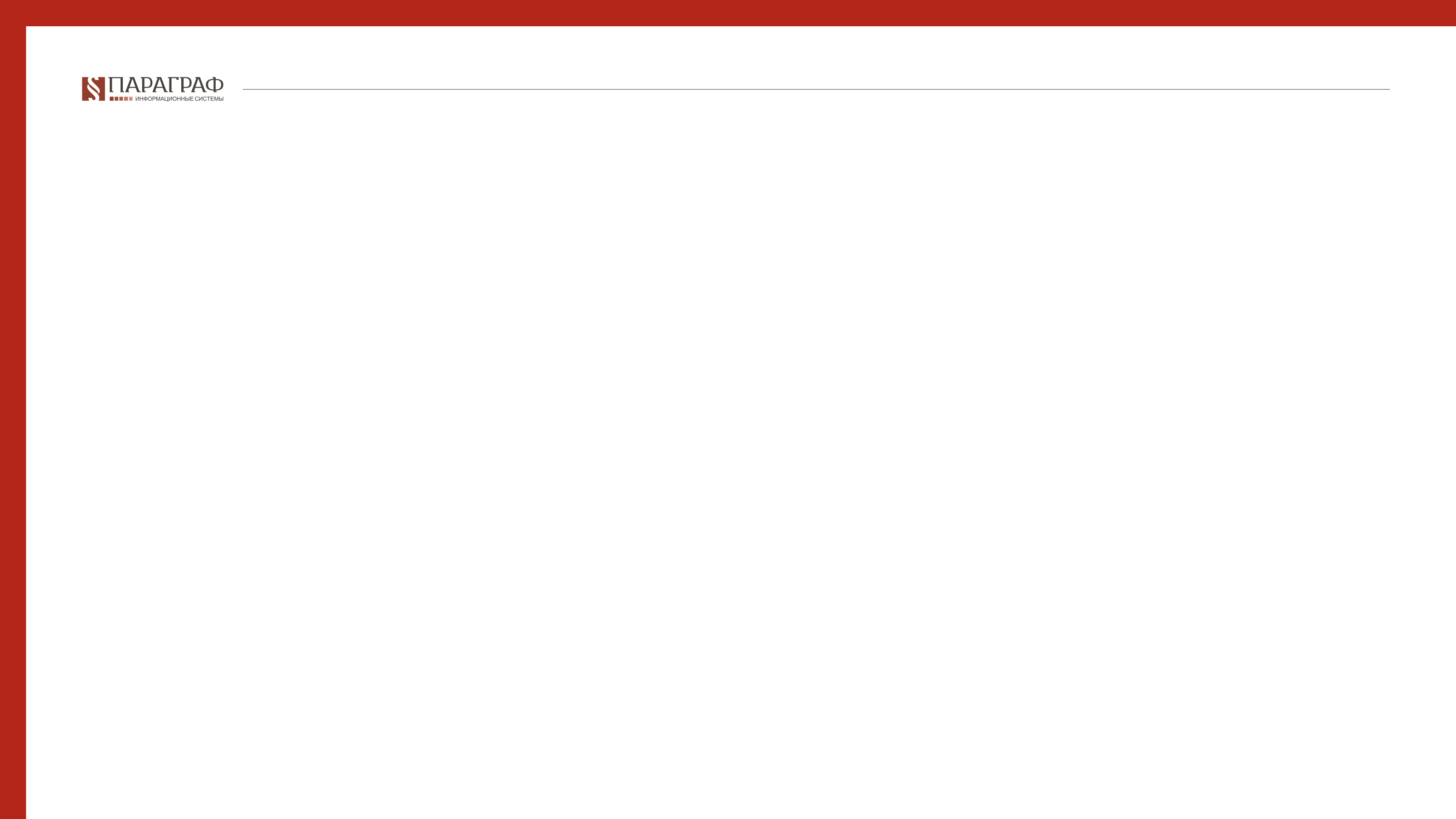 ВОПРОСЫ ОТ УЧАСТНИКОВ ВЕБИНАРА
Юлия спрашивает:

Насколько реально привлечь к ответственности за оскорбление? Какое максимальное наказание за это? Как доказать факт оскорбления? В каких случаях оскорбитель может избежать ответственности?
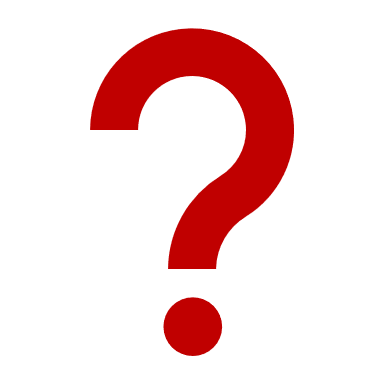 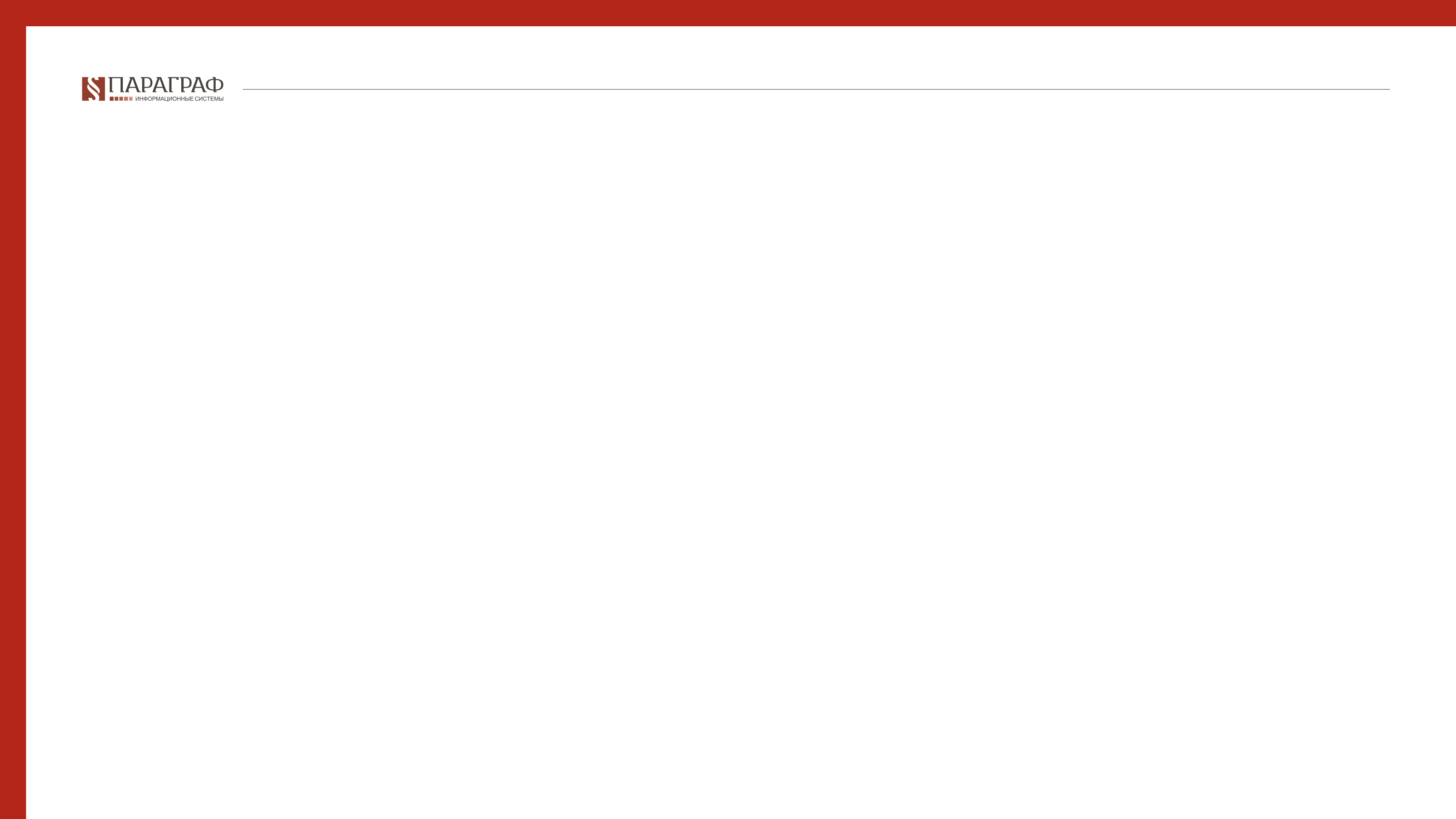 ВОПРОСЫ ОТ УЧАСТНИКОВ ВЕБИНАРА
Вячеслав спрашивает:

Каков порядок возмещения вреда, причинённого путём нарушения личных неимущественных прав в интернете. Какие существуют проблемы возмещения морального вреда?
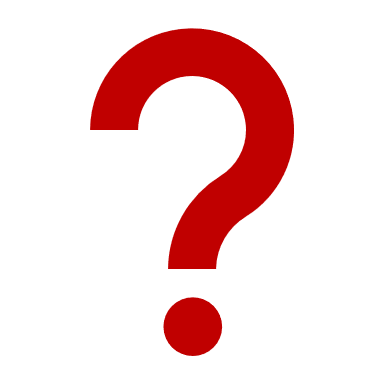 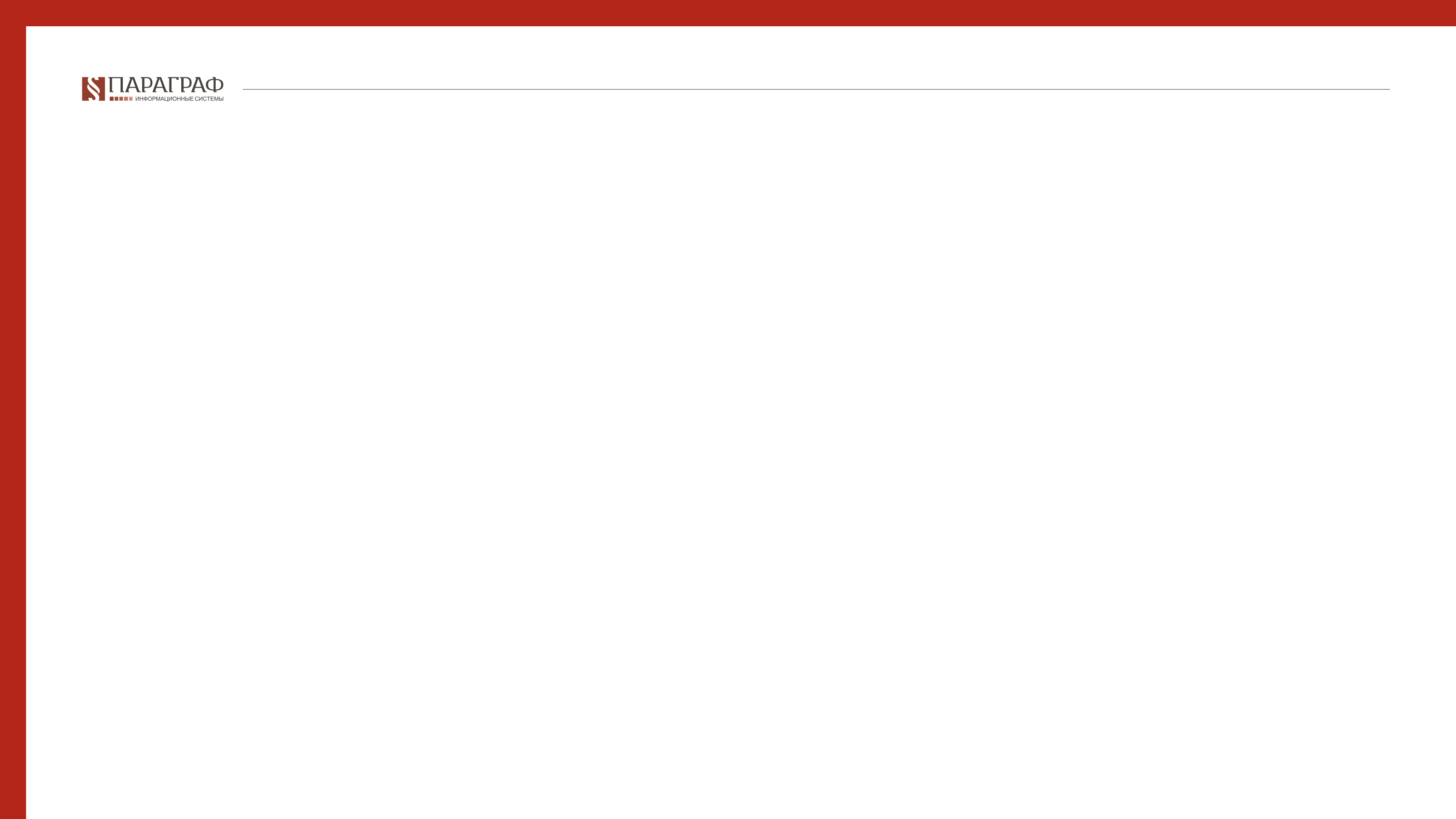 ВОПРОСЫ ОТ УЧАСТНИКОВ ВЕБИНАРА
Юлия спрашивает:

Здравствуйте. Хотелось бы узнать вашу точку зрения по вопросу декриминализации клеветы. Не получится ли, что с переводом ее в поле административной ответственности, это станет своего рода триггером для общества перестать бояться ее распространять? Как обстоит ситуация в других странах, где клевета не наказывается уголовно?
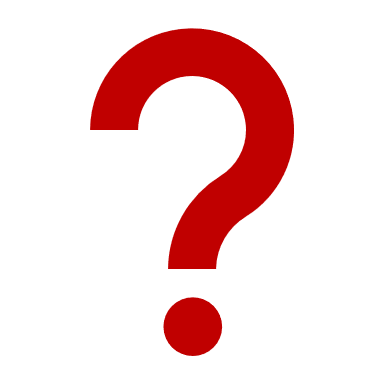 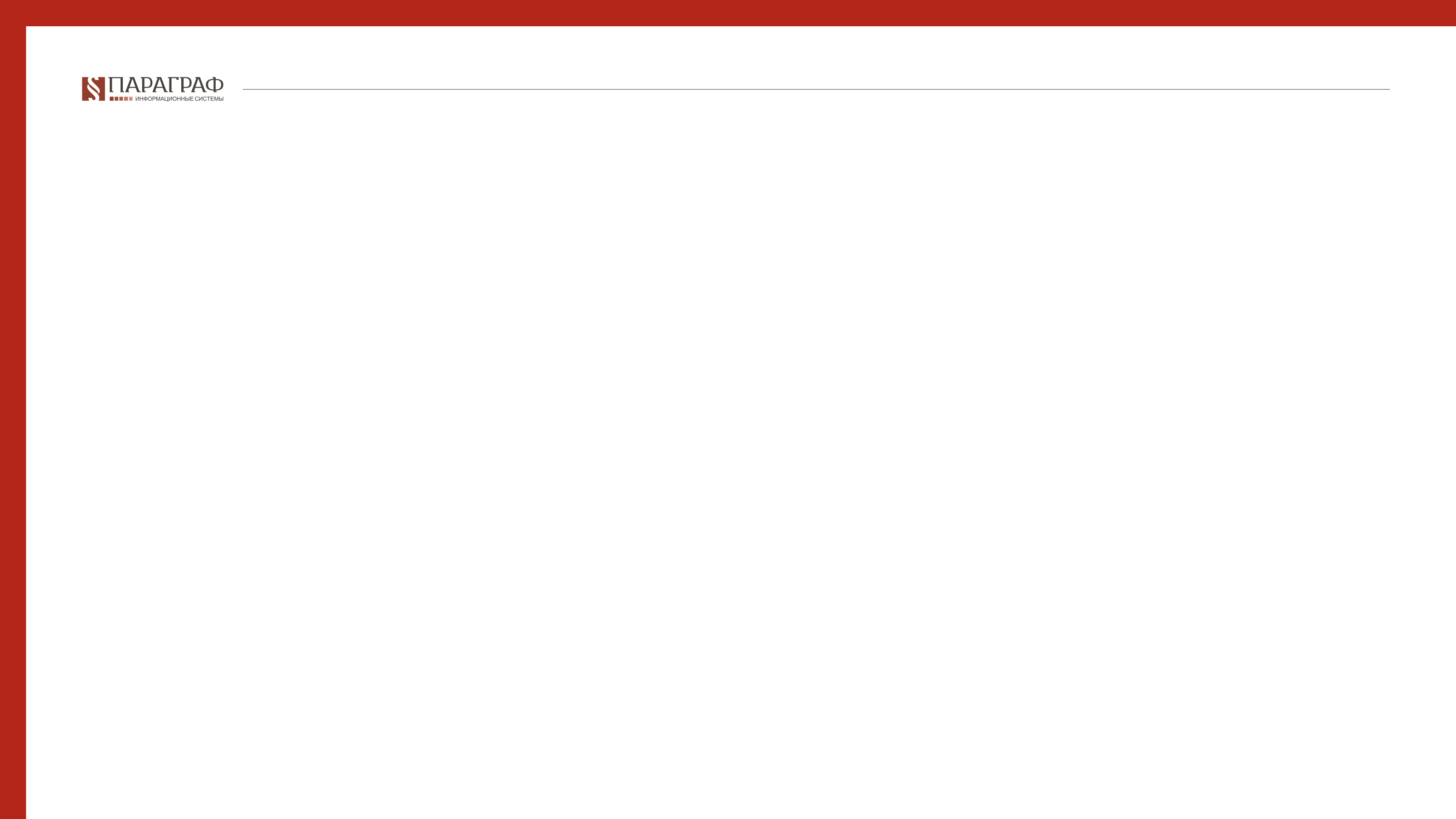 ВОПРОСЫ ОТ УЧАСТНИКОВ ВЕБИНАРА
Татьяна спрашивает:

Здравствуйте! Возможно ли отозвать (забрать) заявление по клевете, если дело уже находится в административном суде? Спасибо!
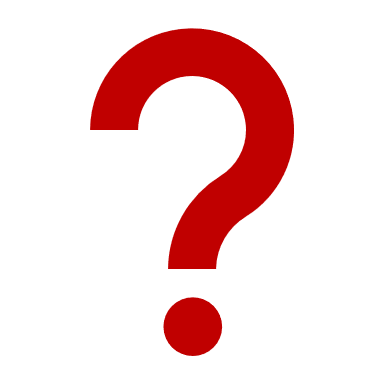 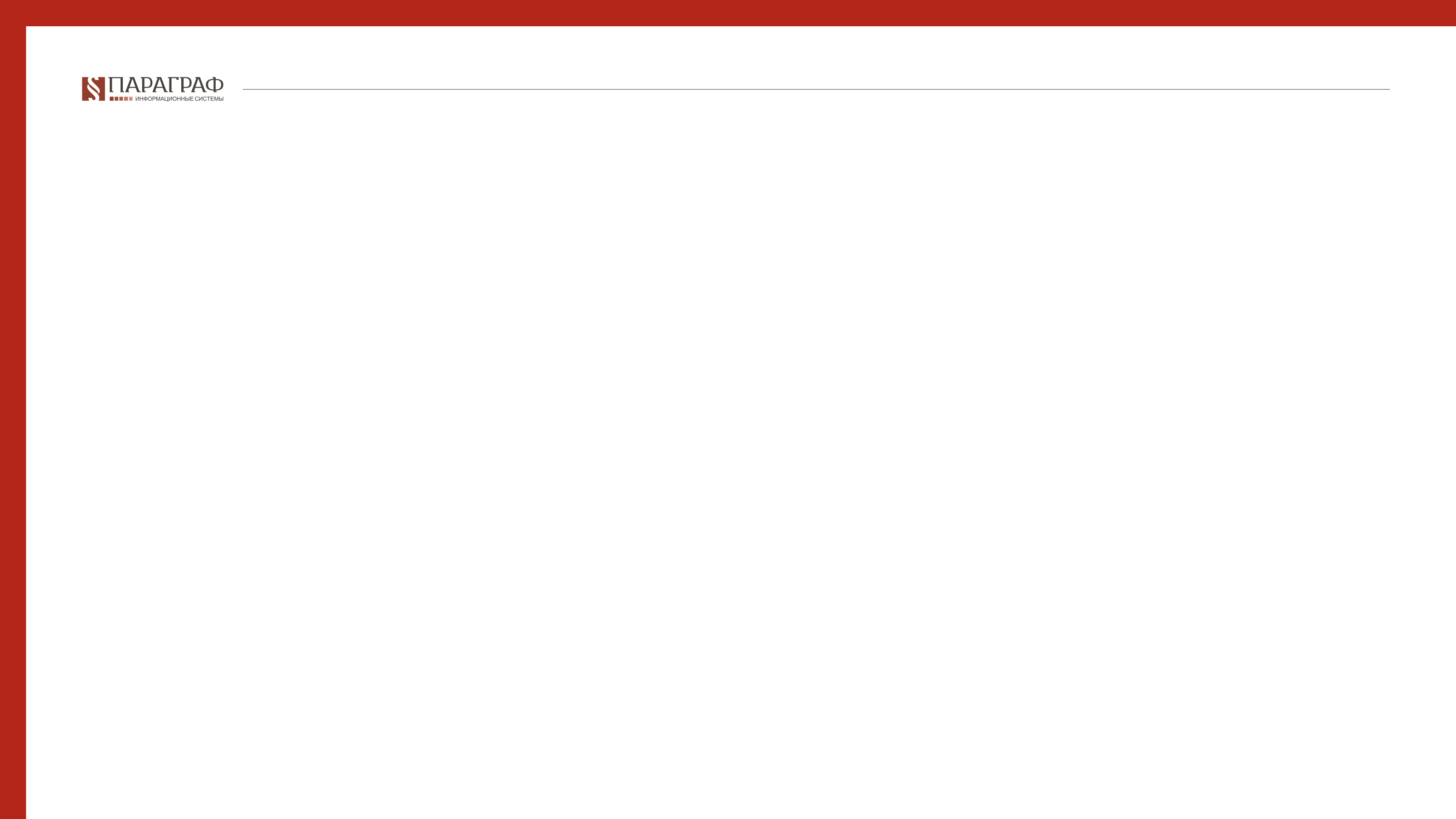 БЛАГОДАРИМ ЗА ВНИМАНИЕ!